Anica in grozovitež
Desa Muck
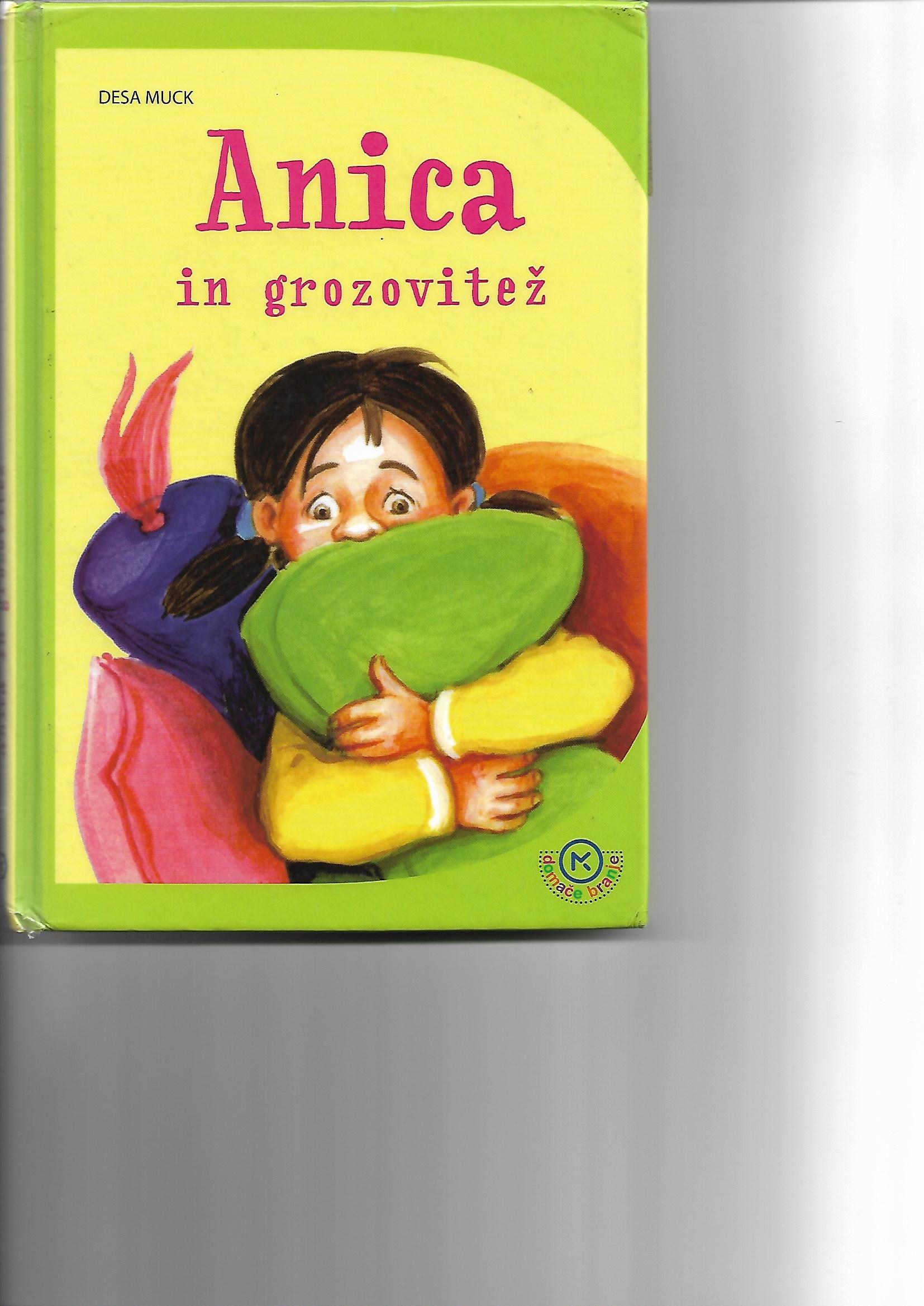 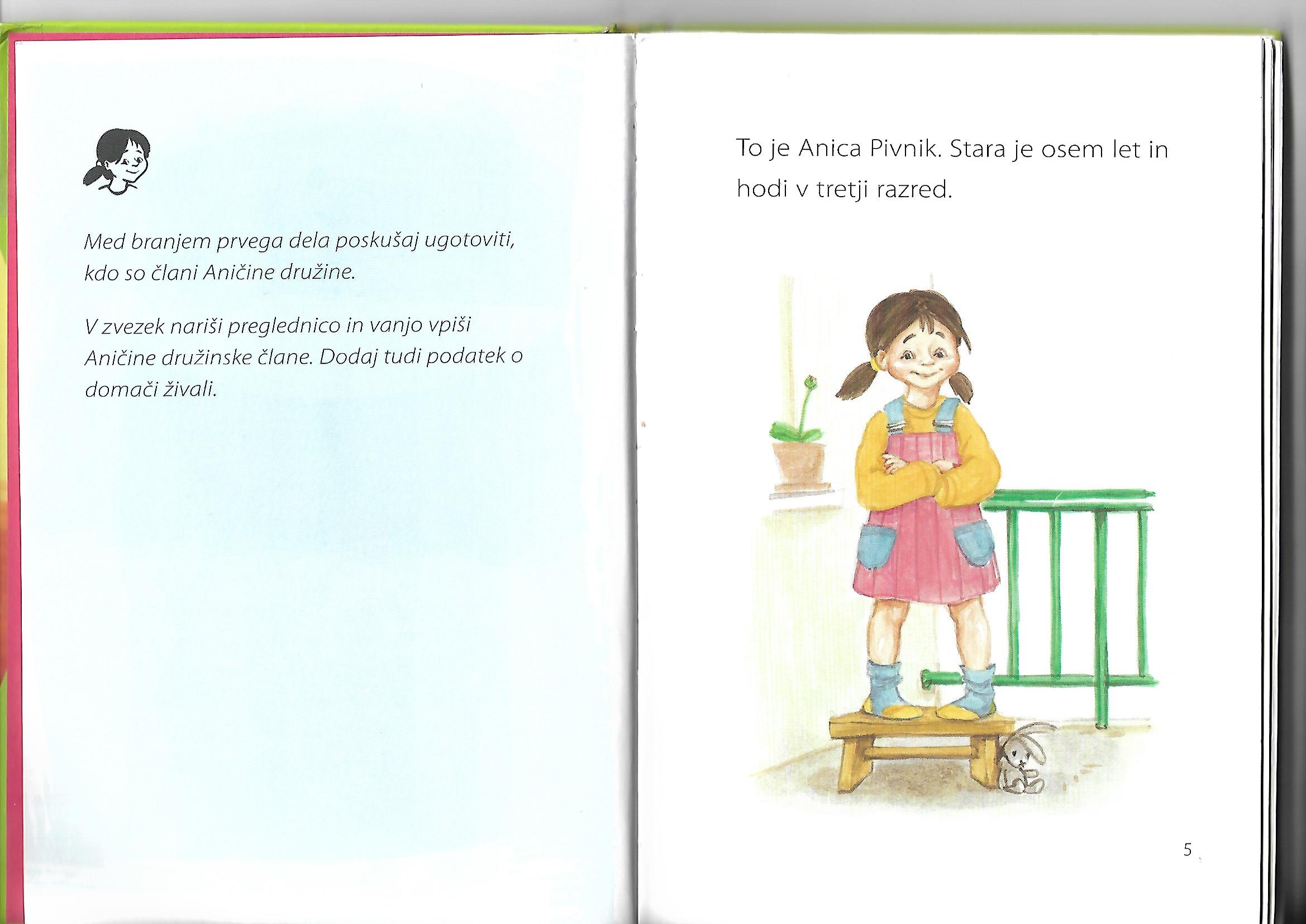 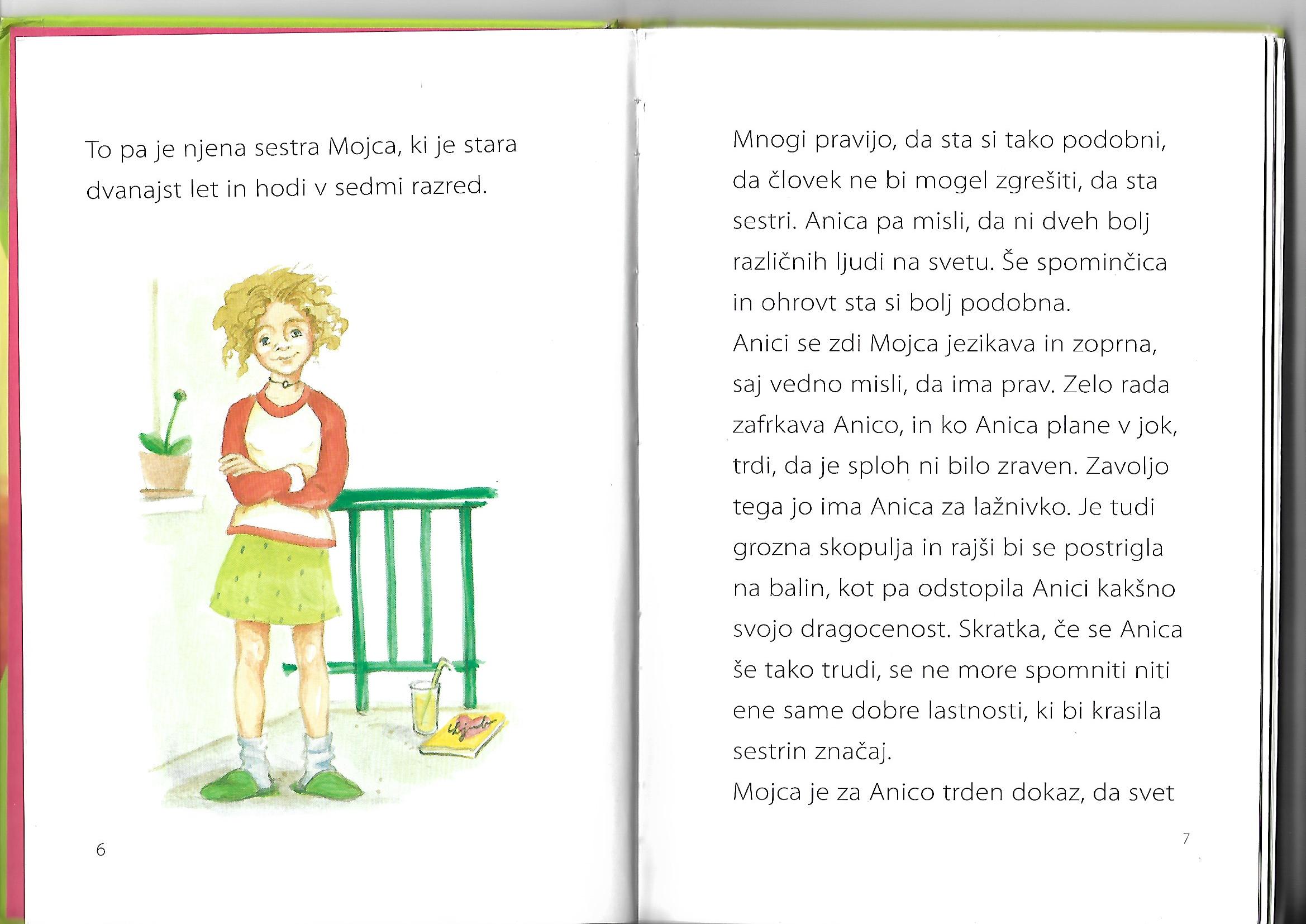 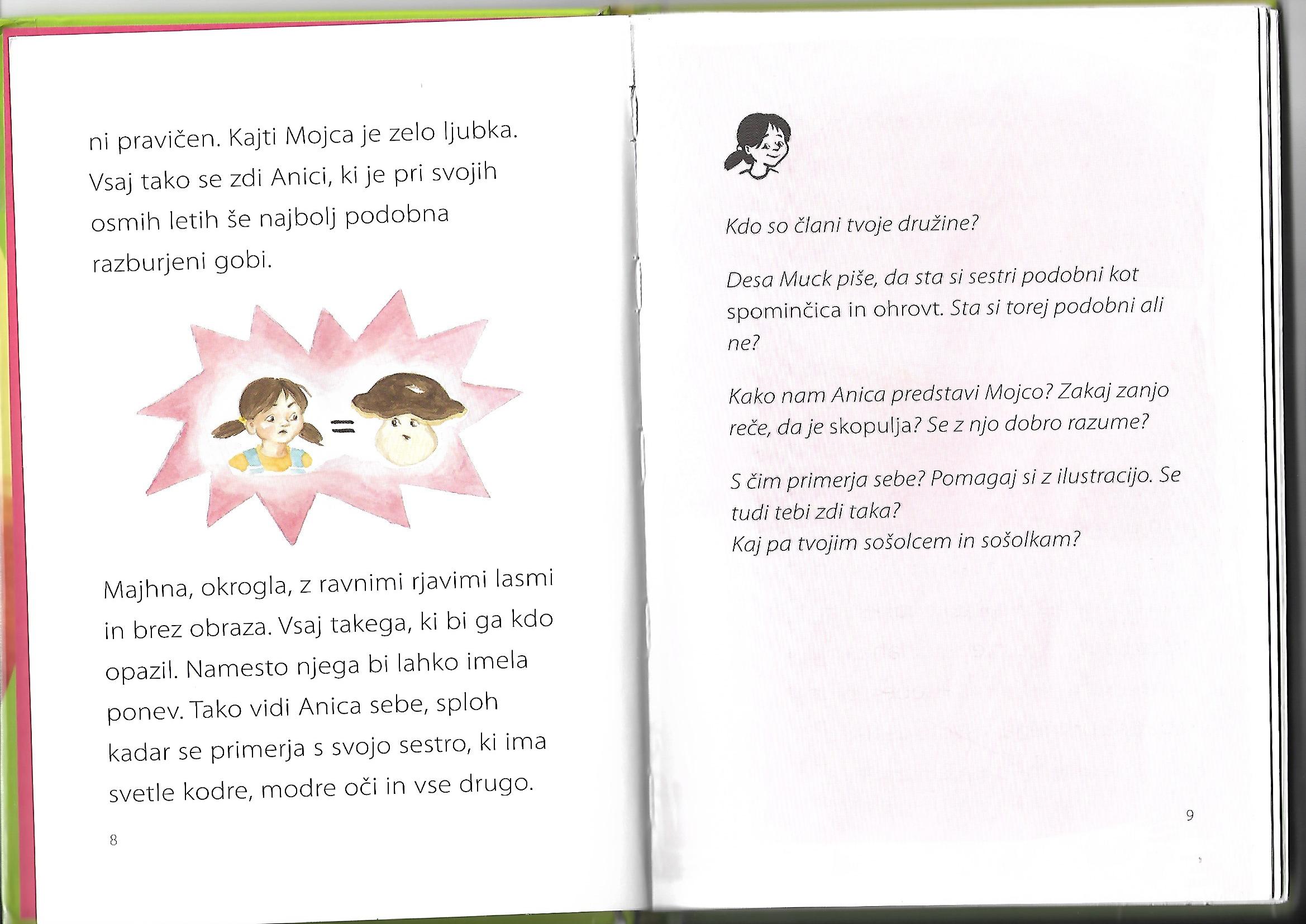 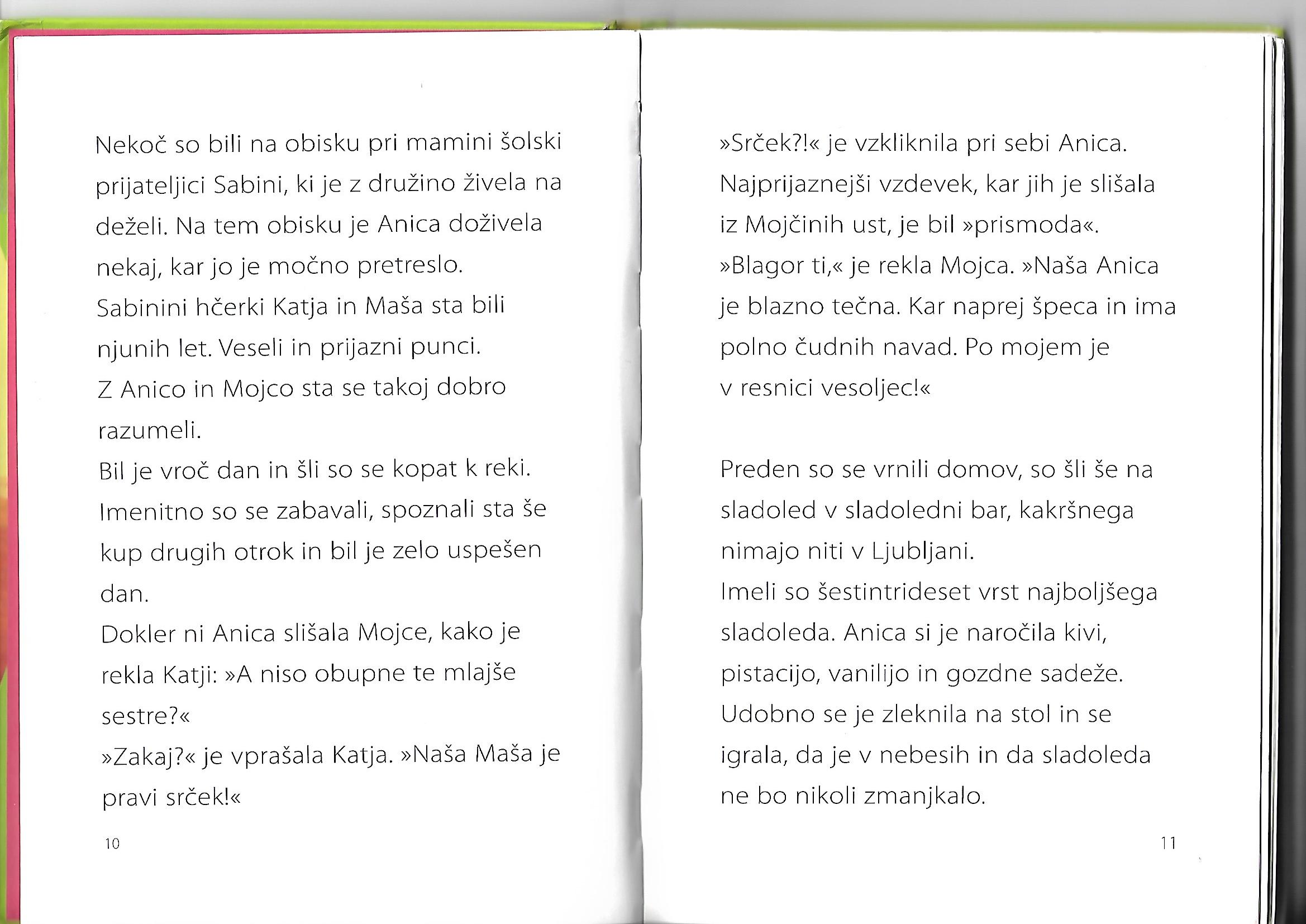 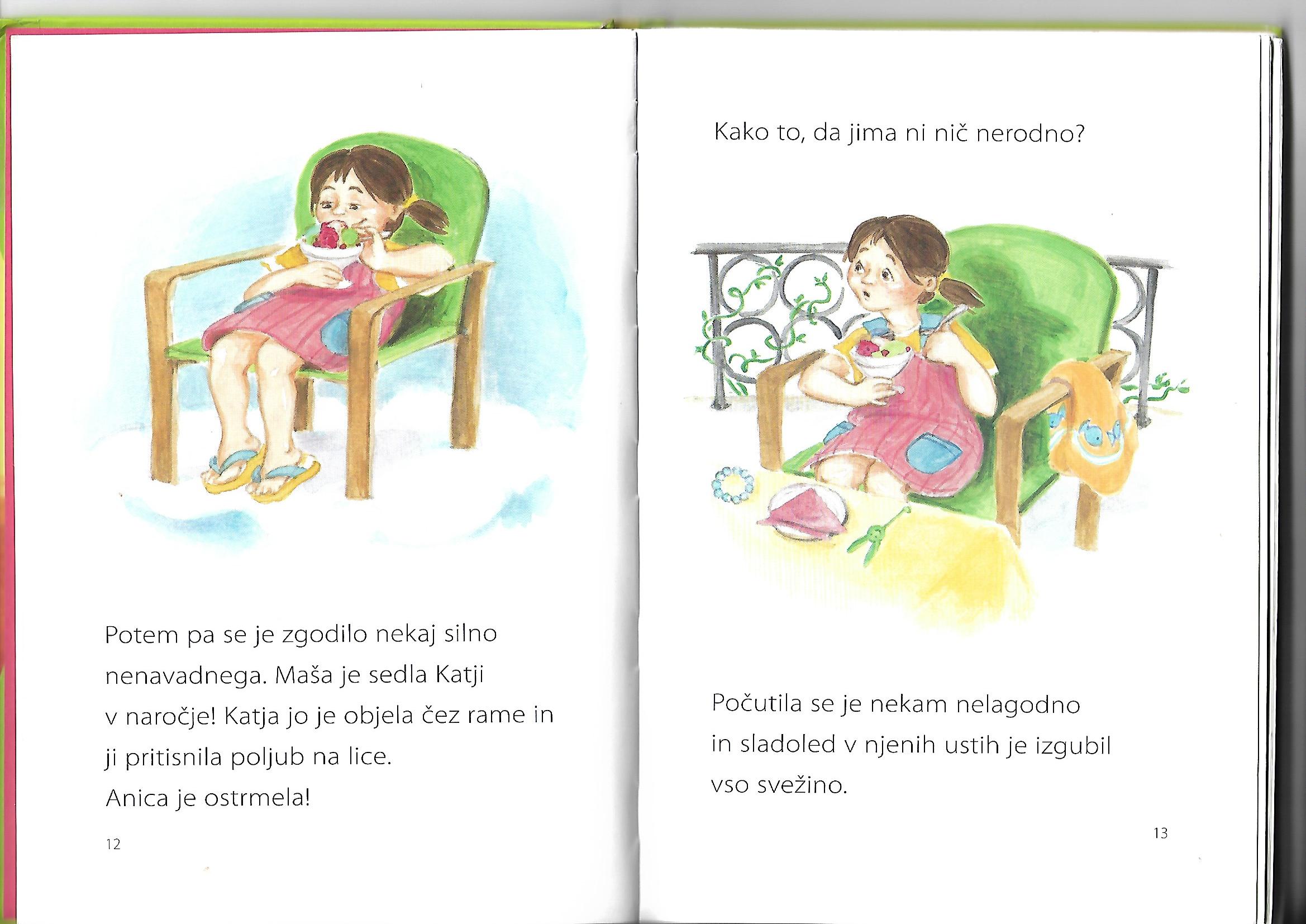 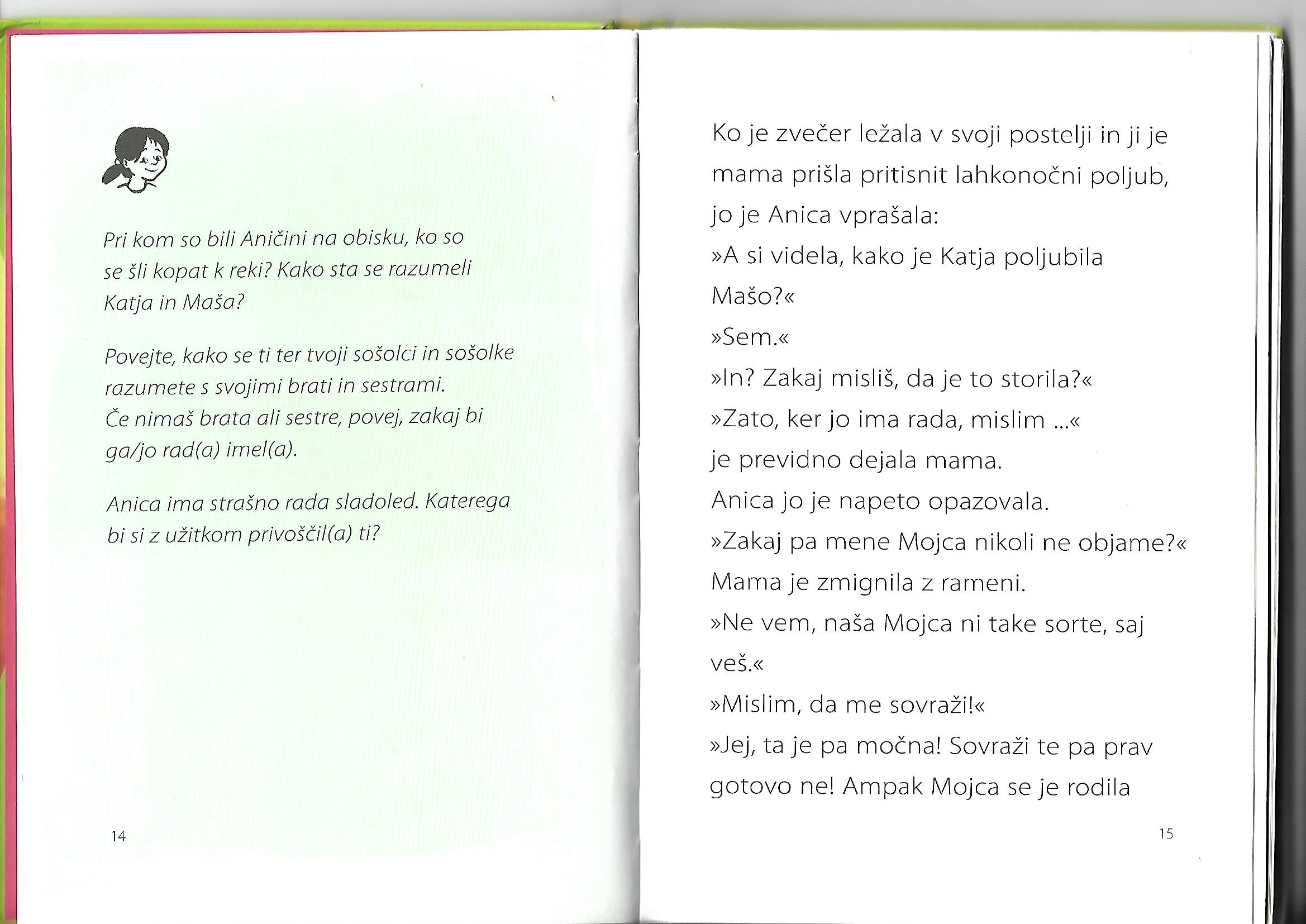 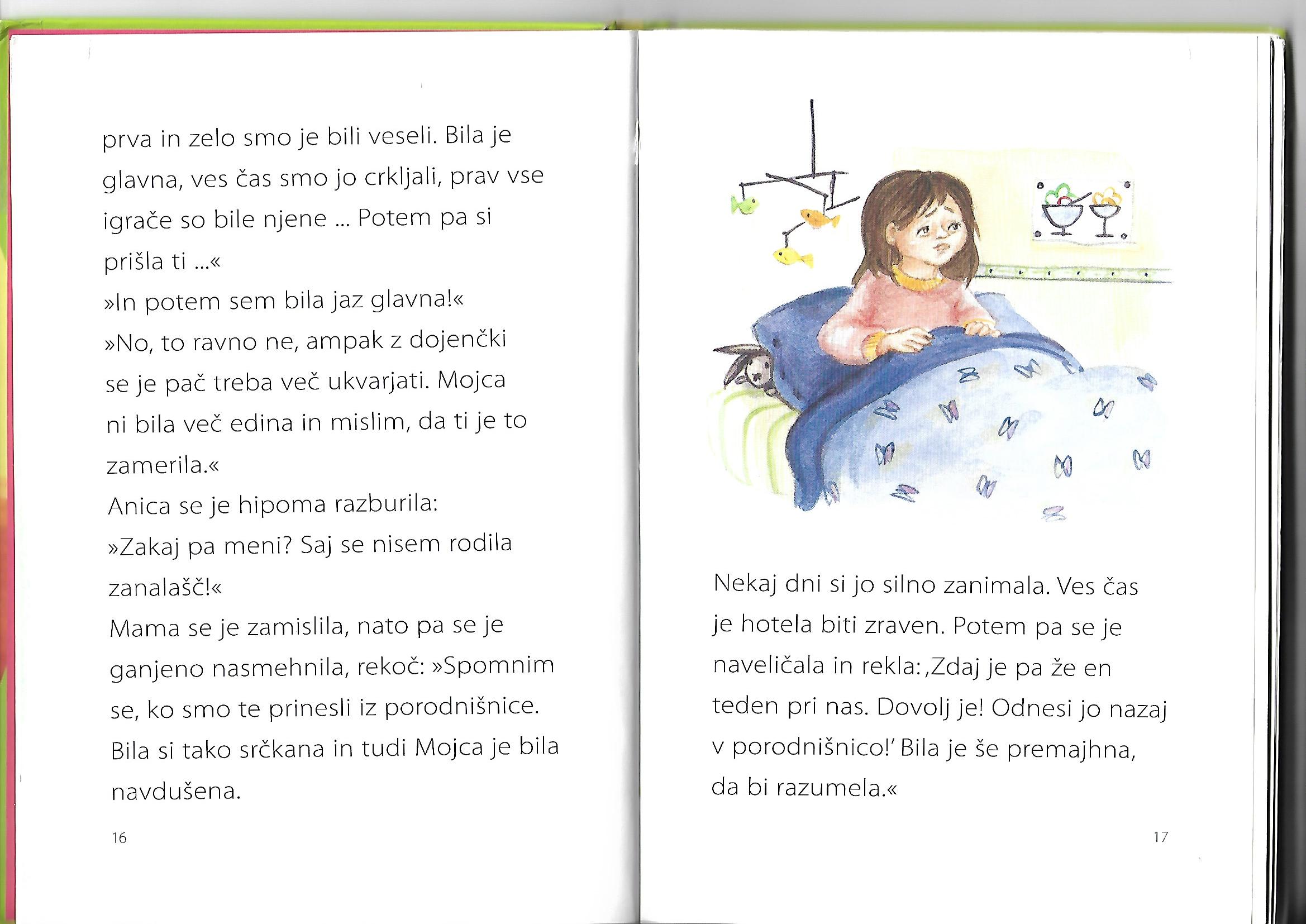 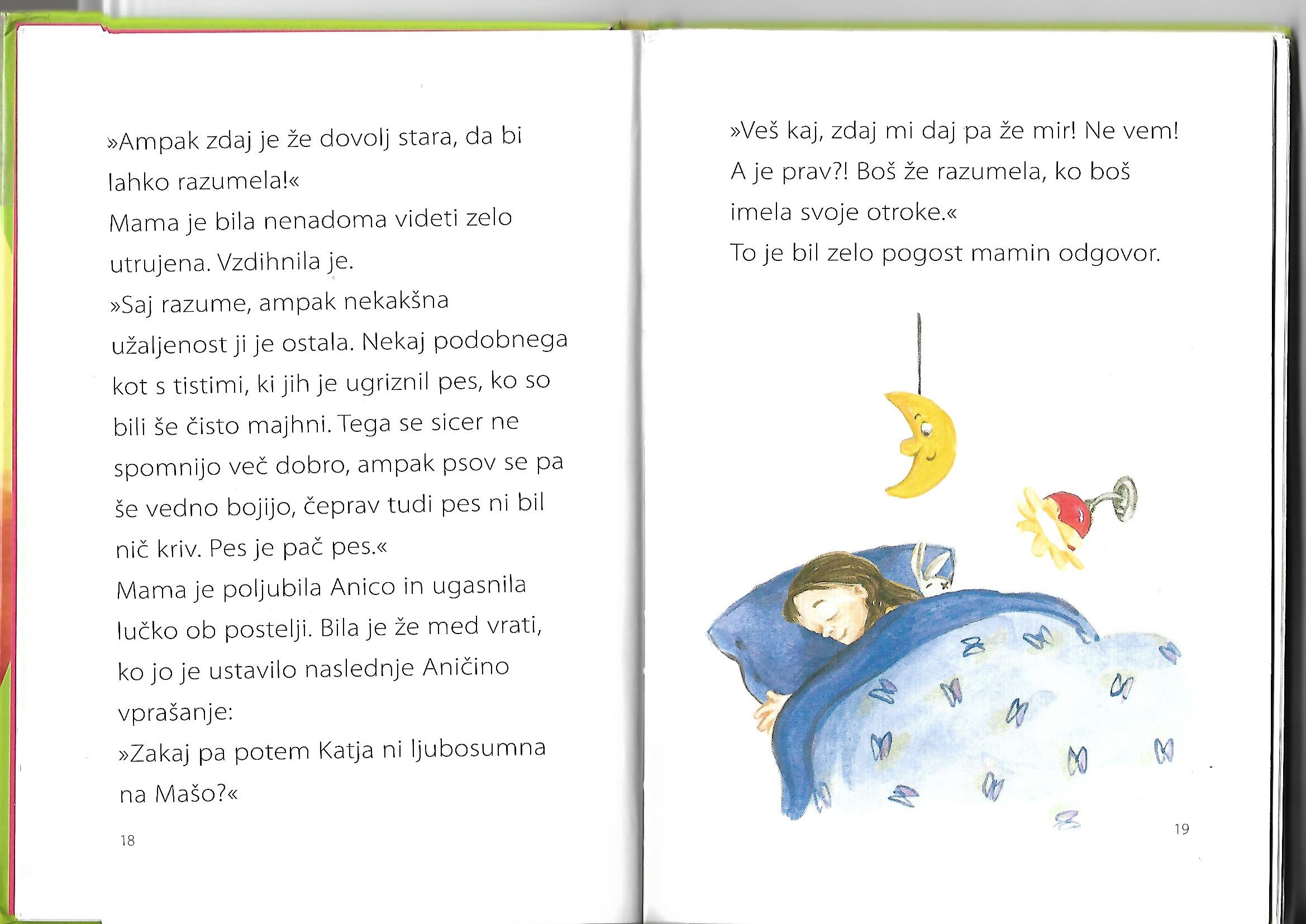 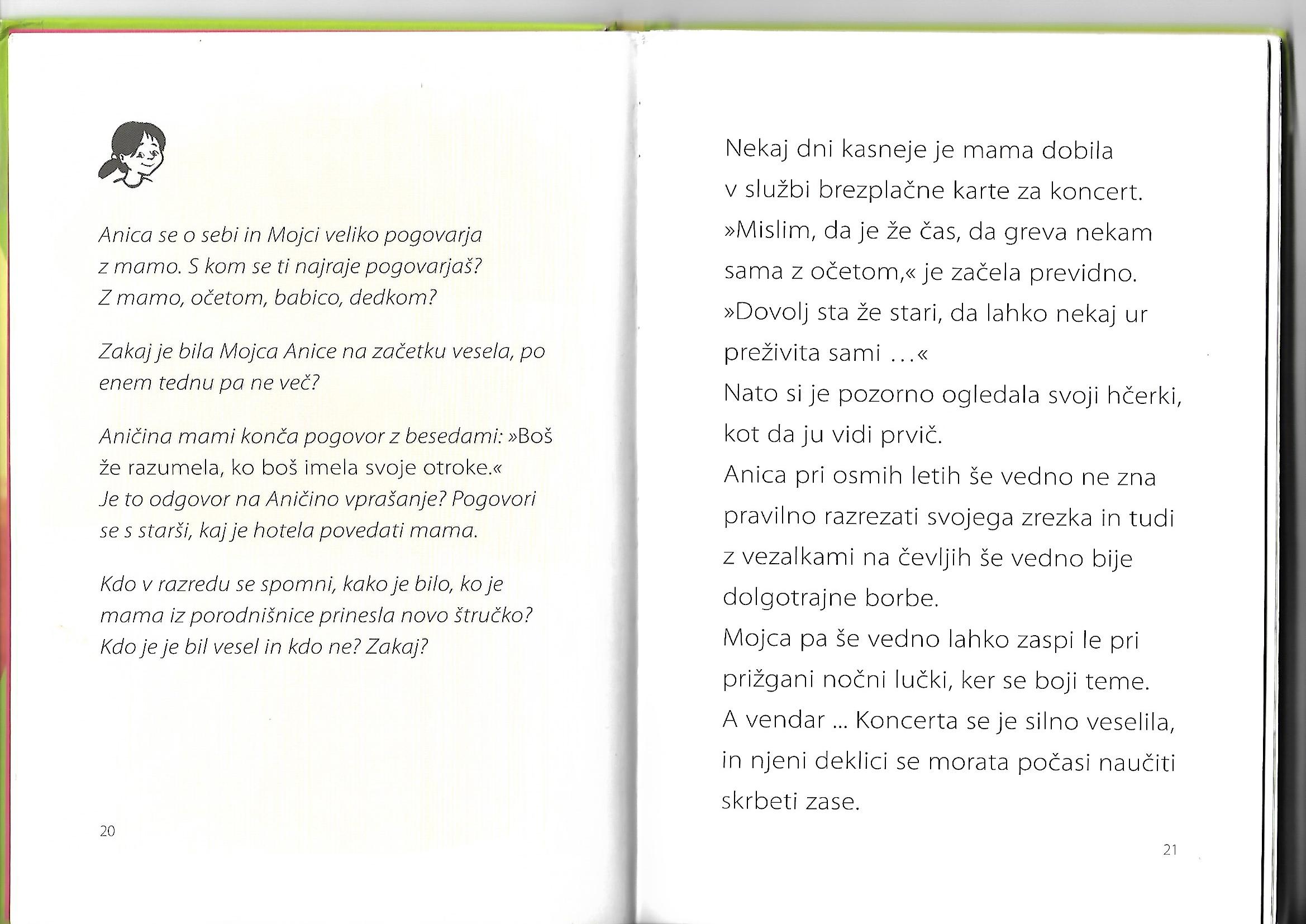 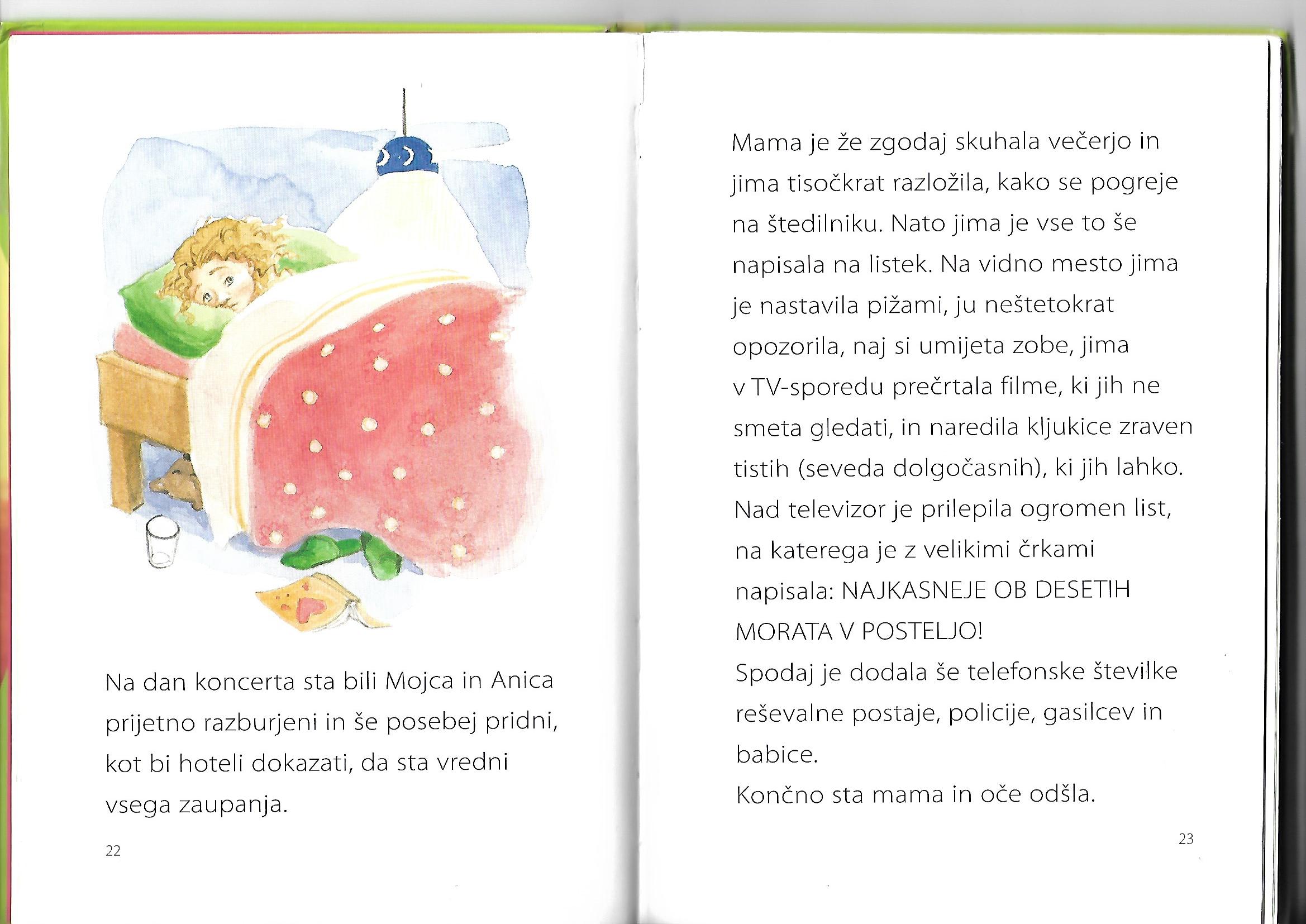 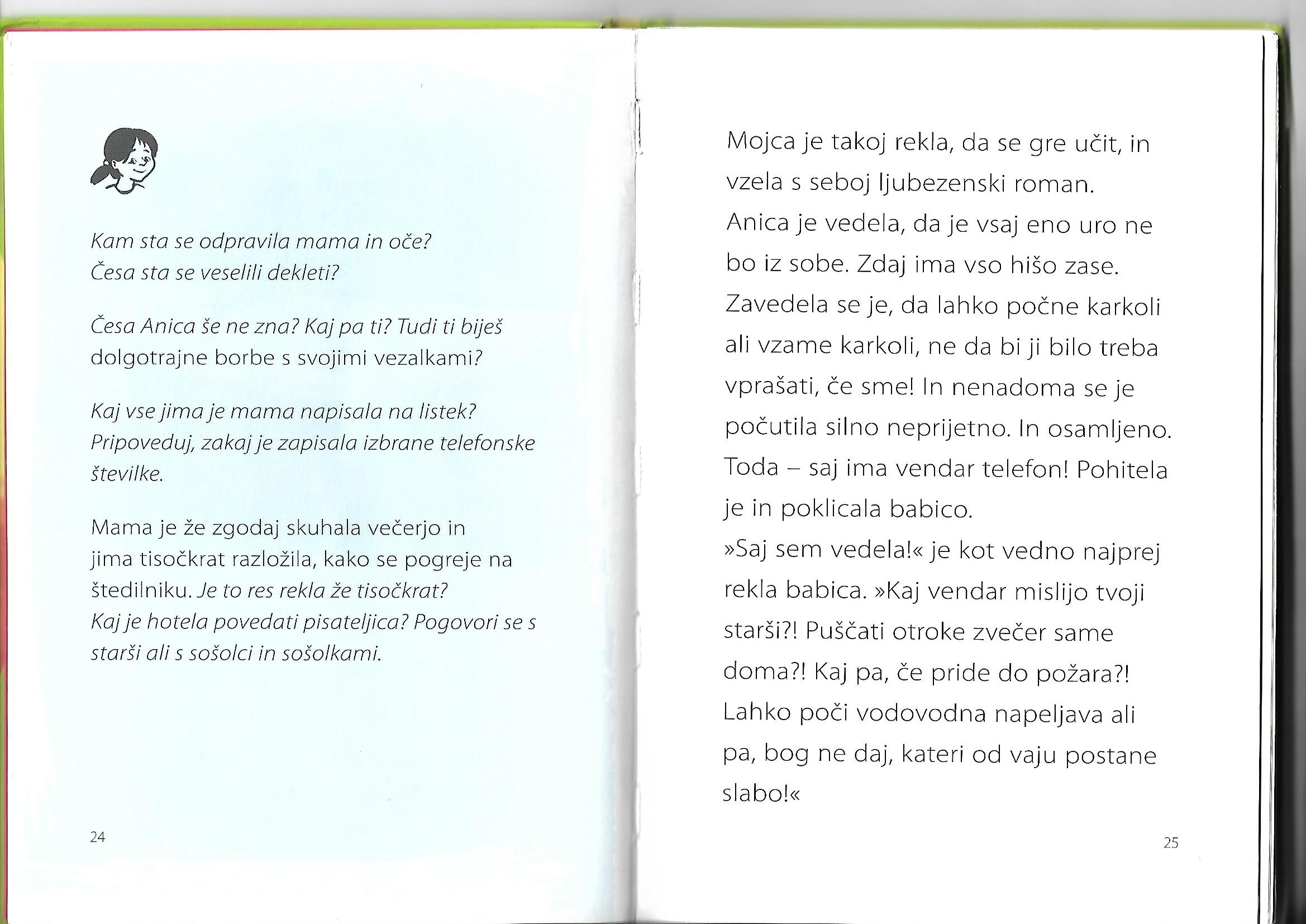 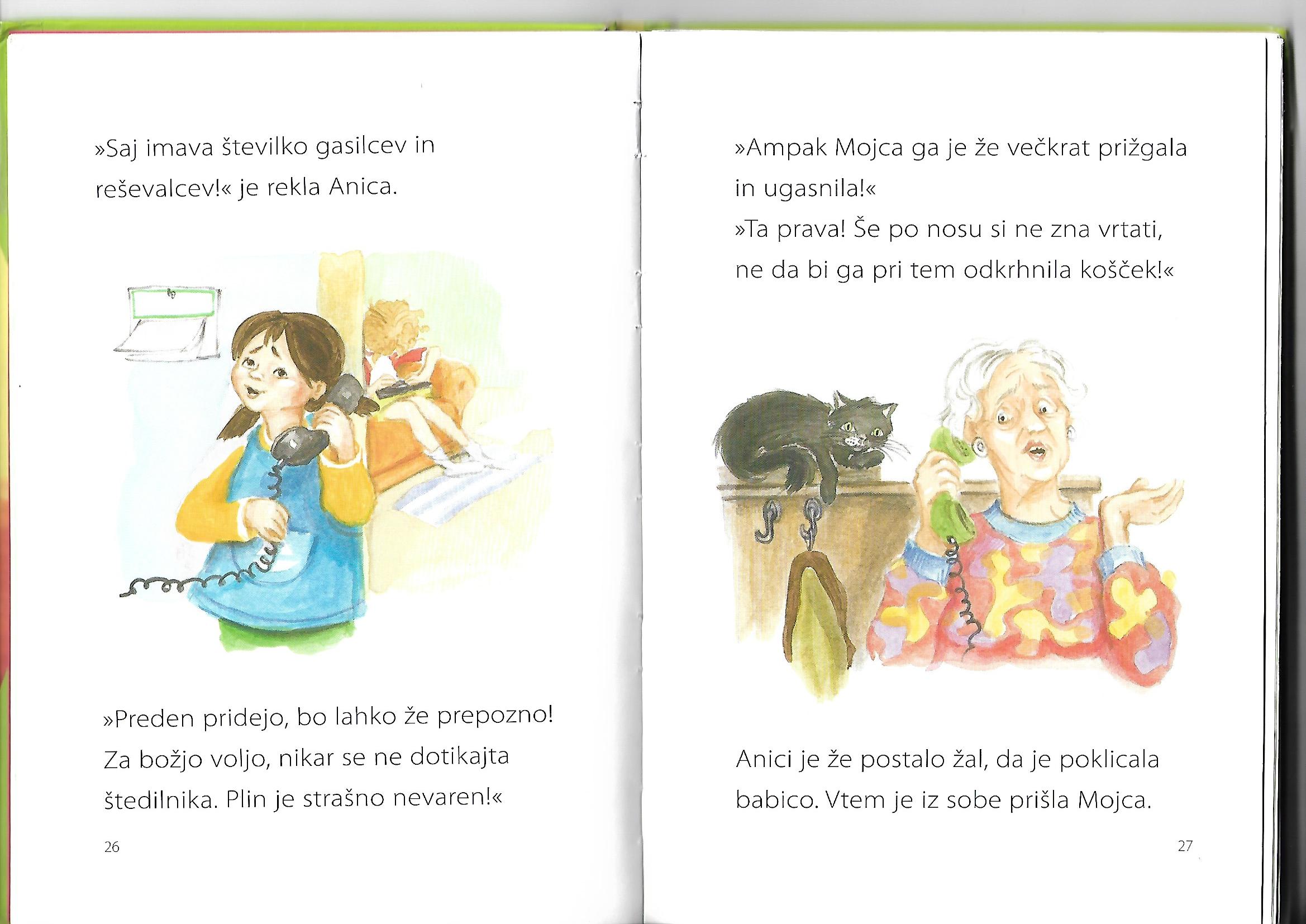 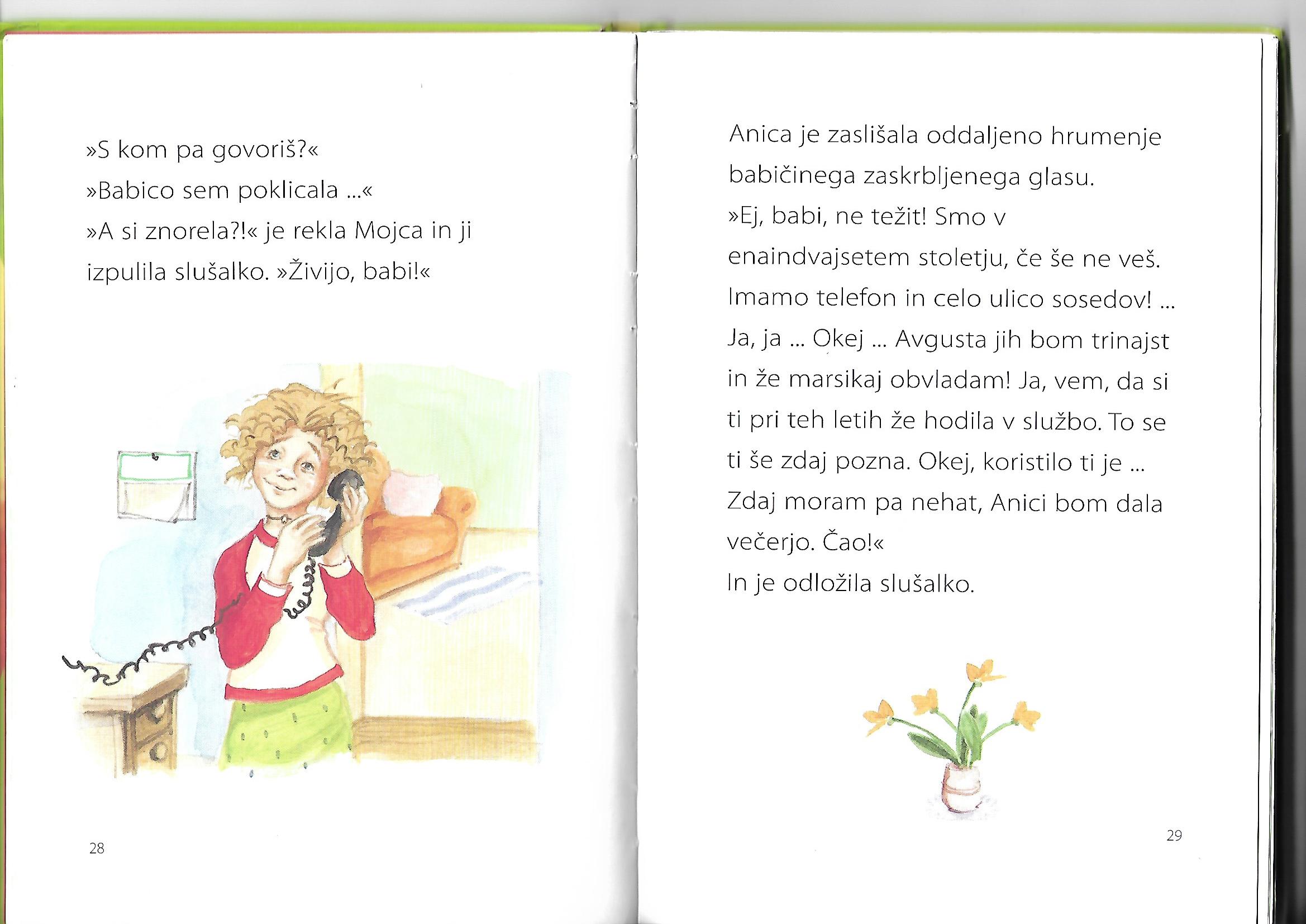 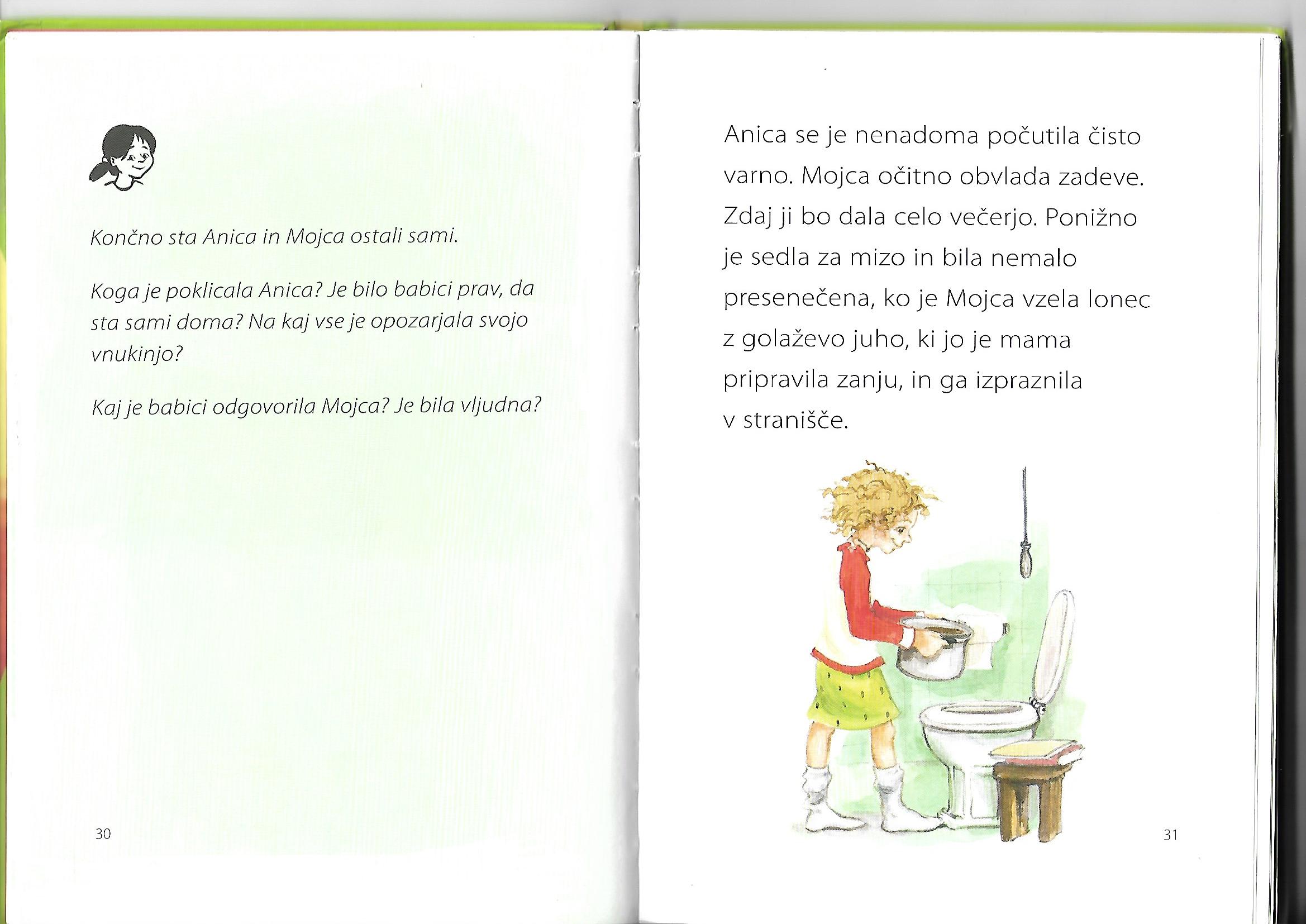 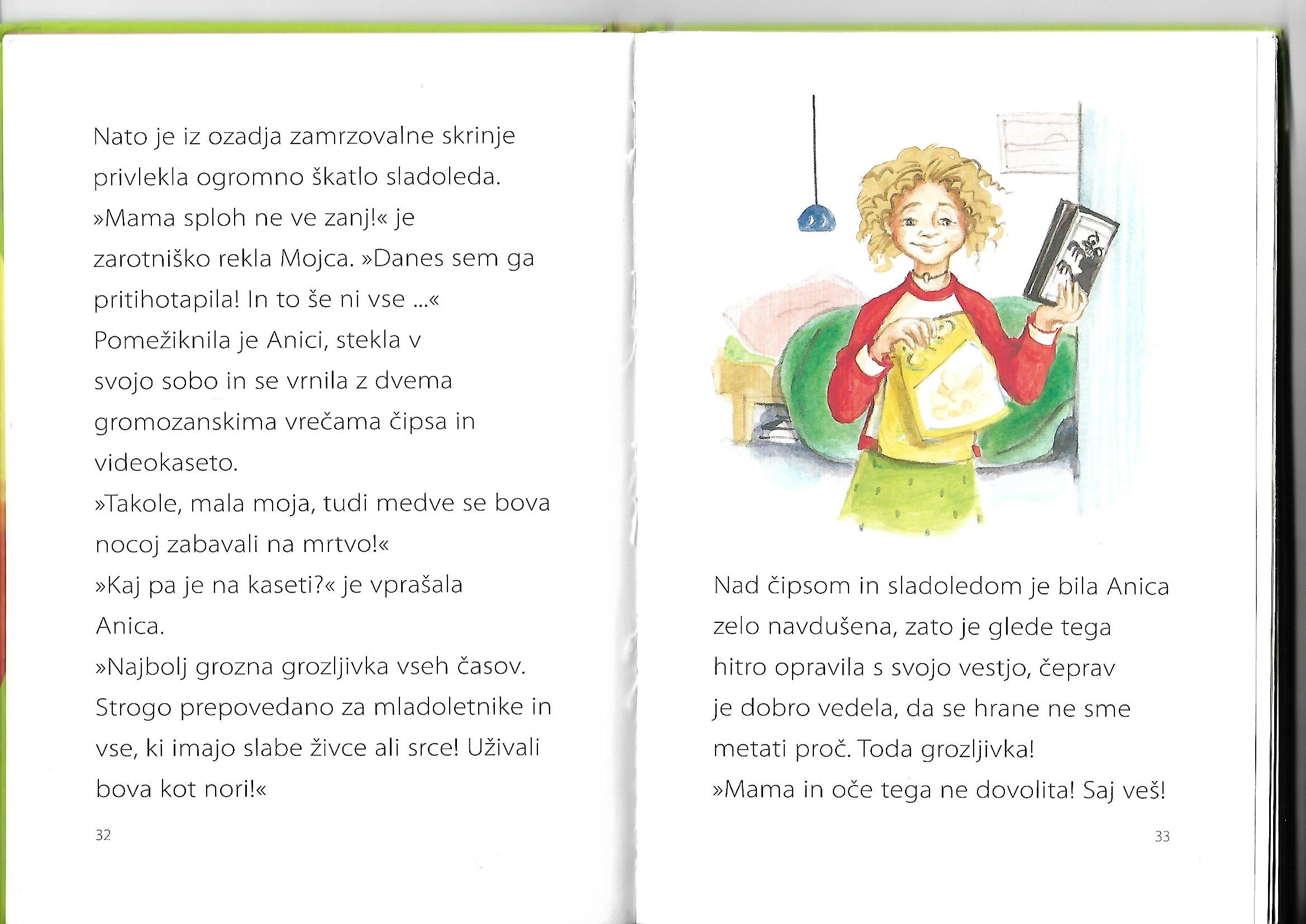 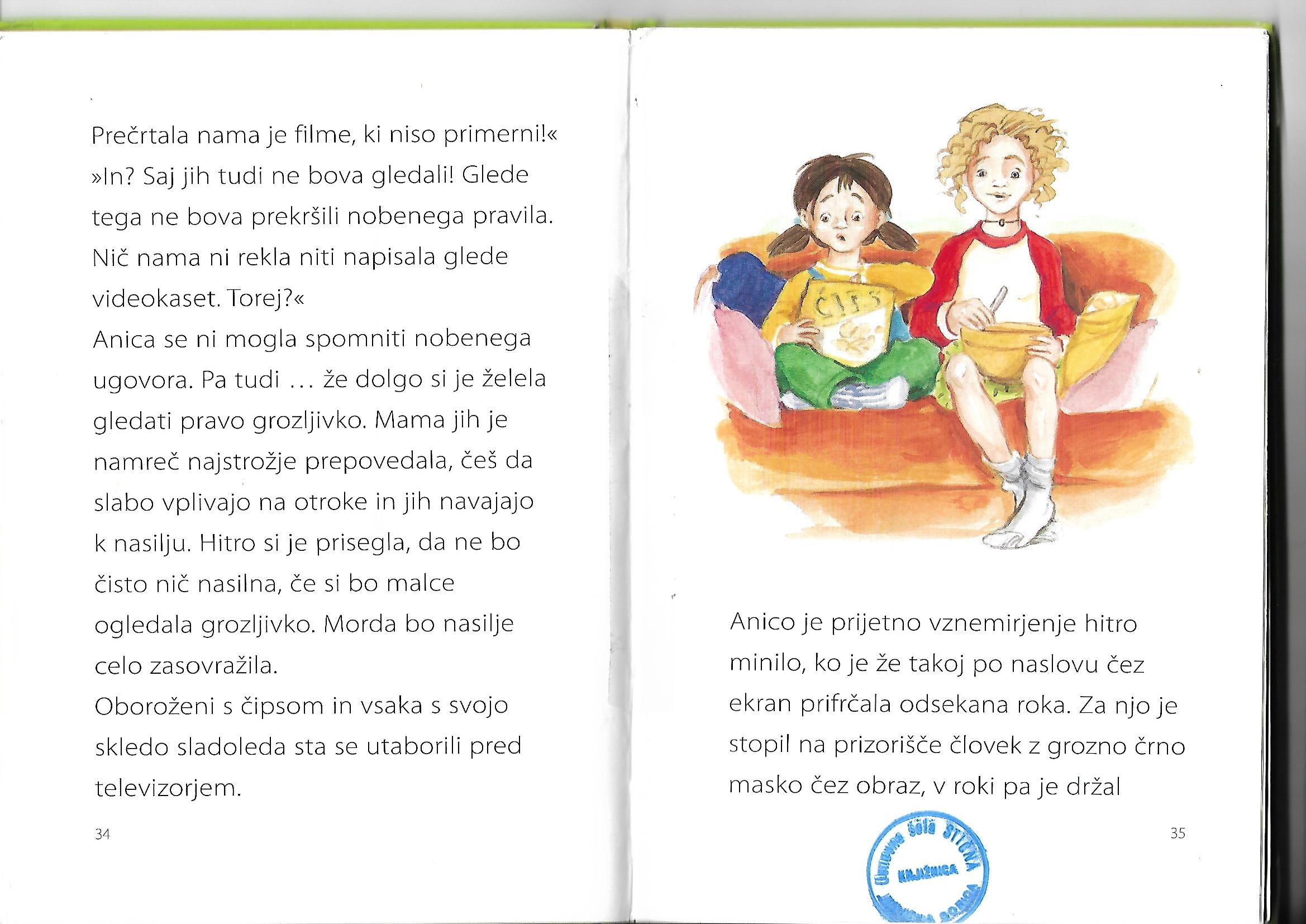 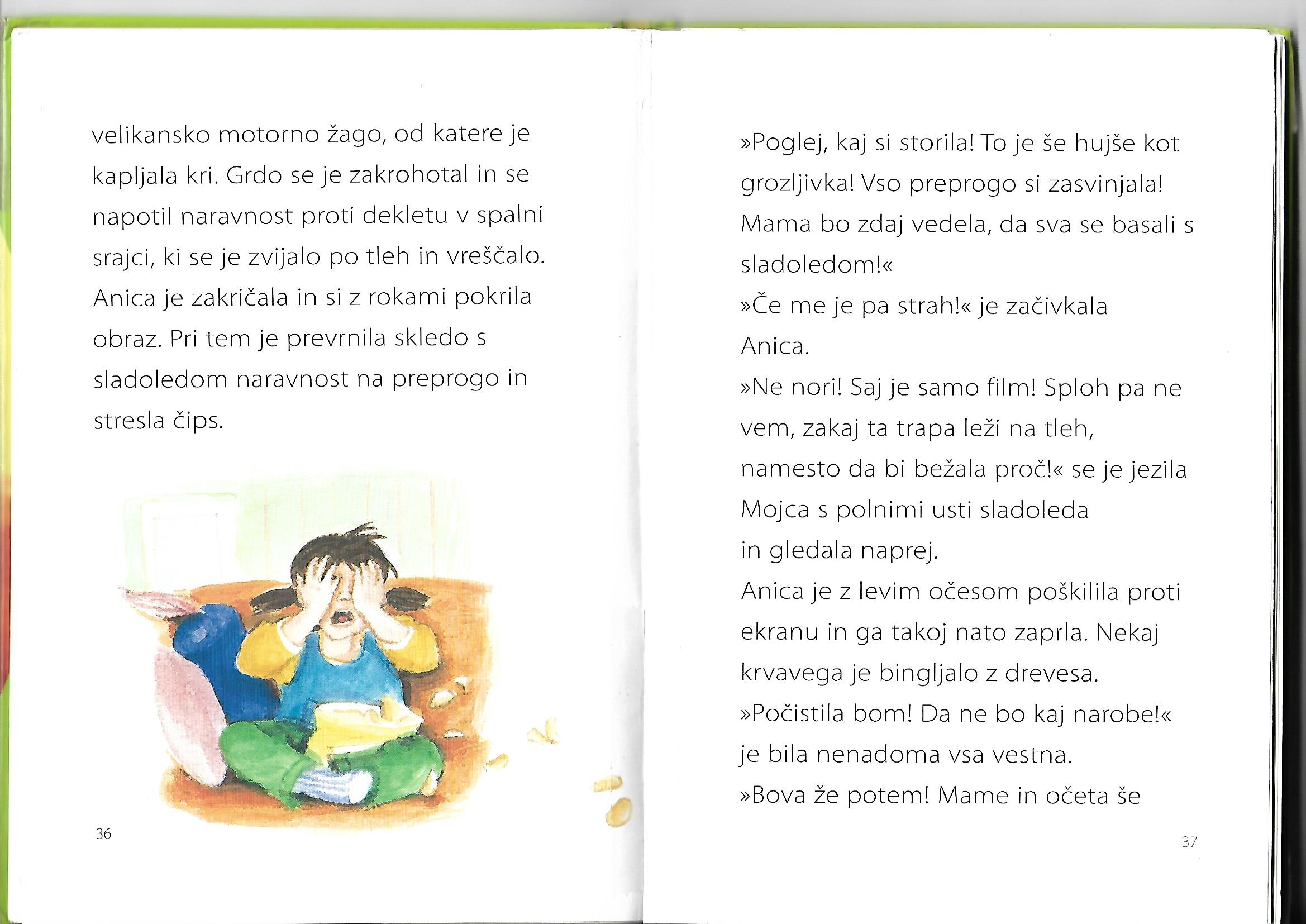 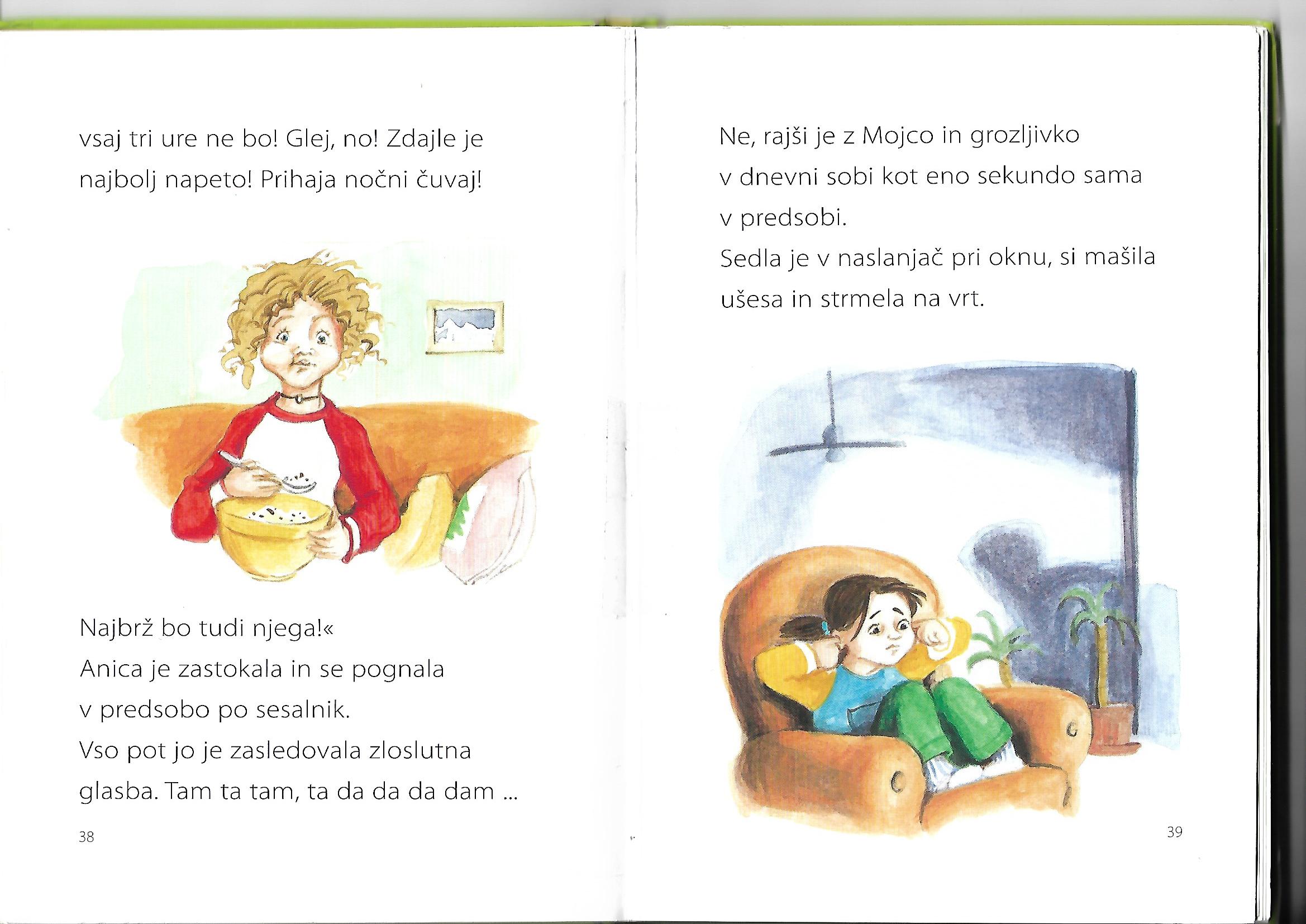 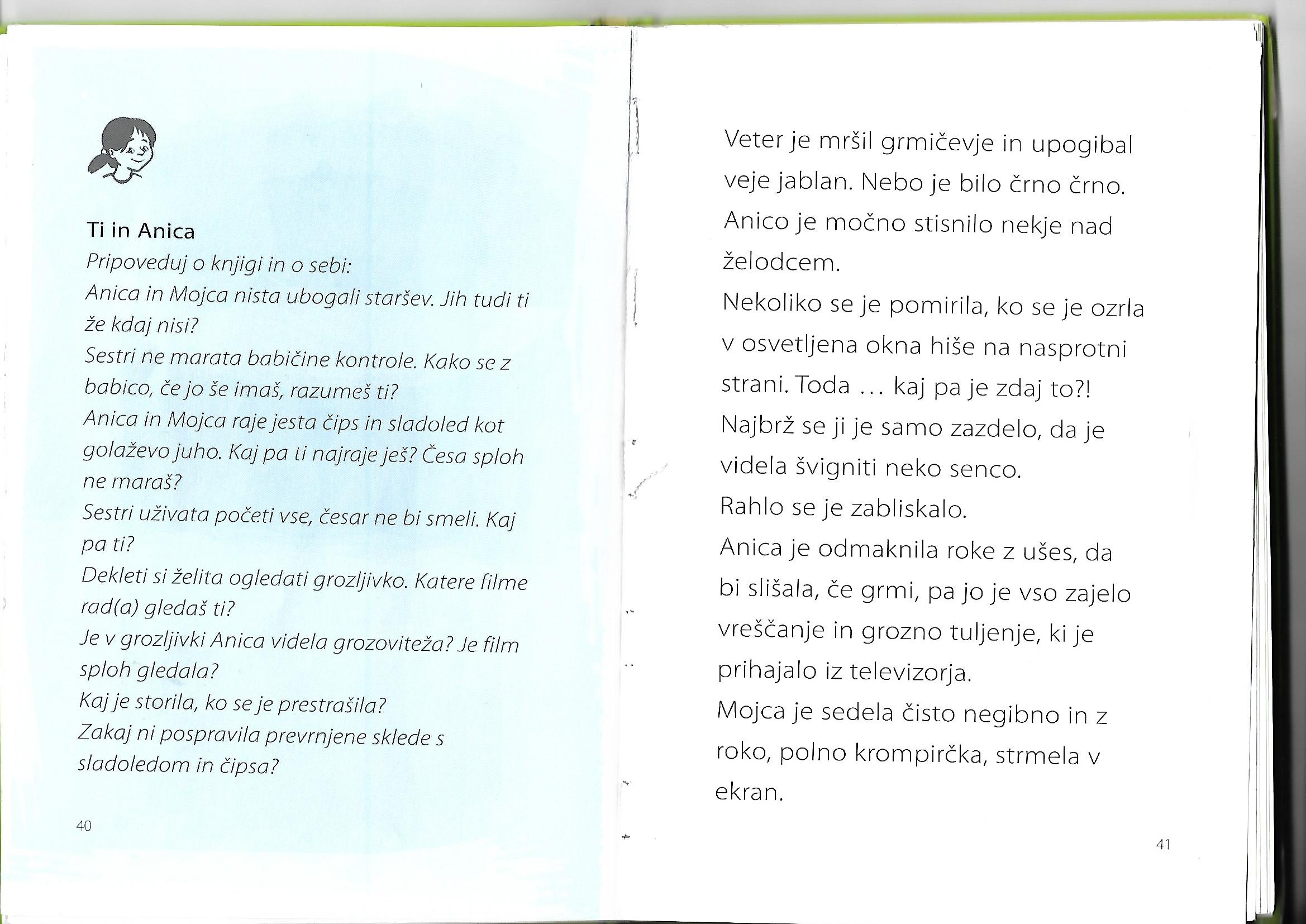 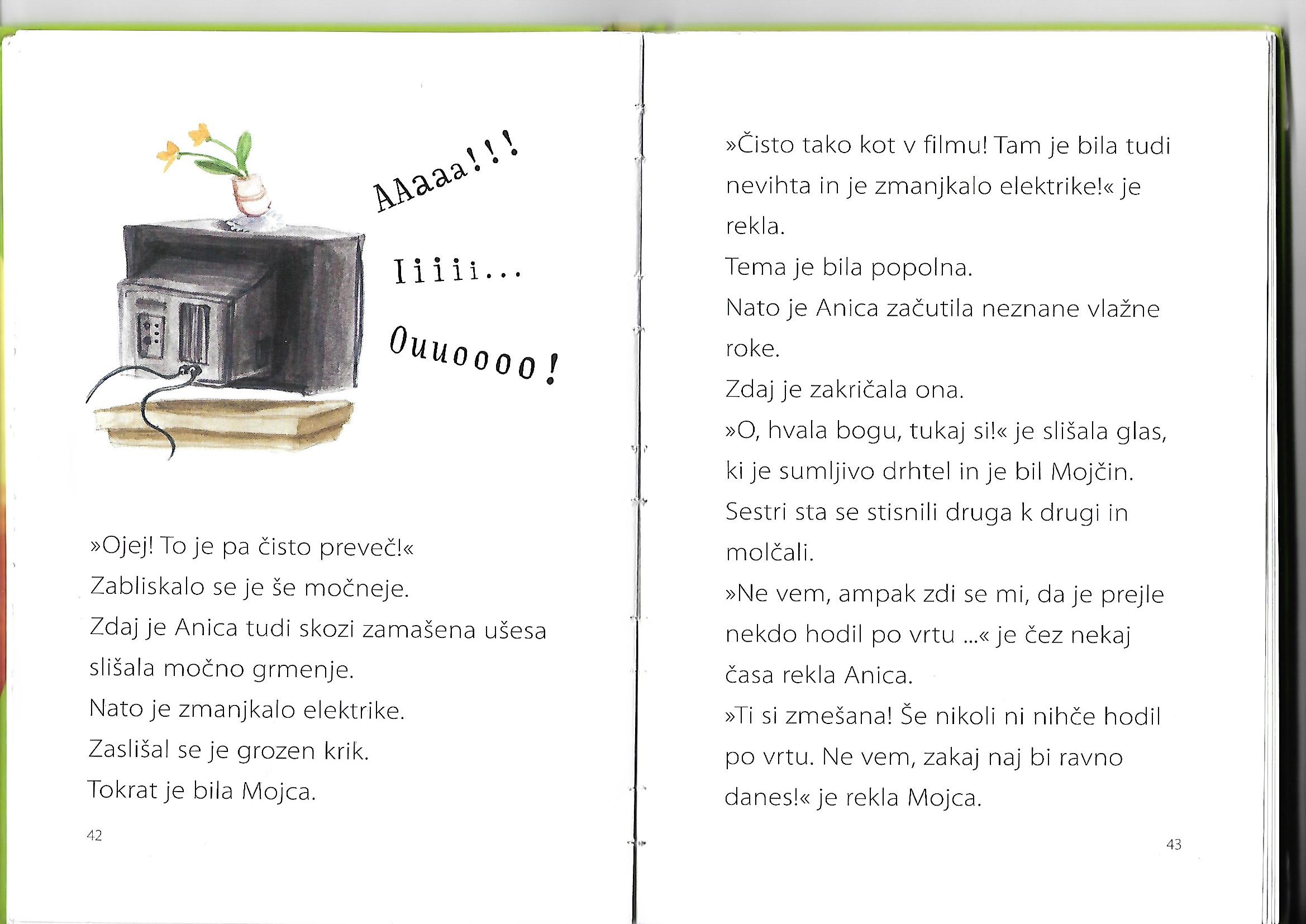 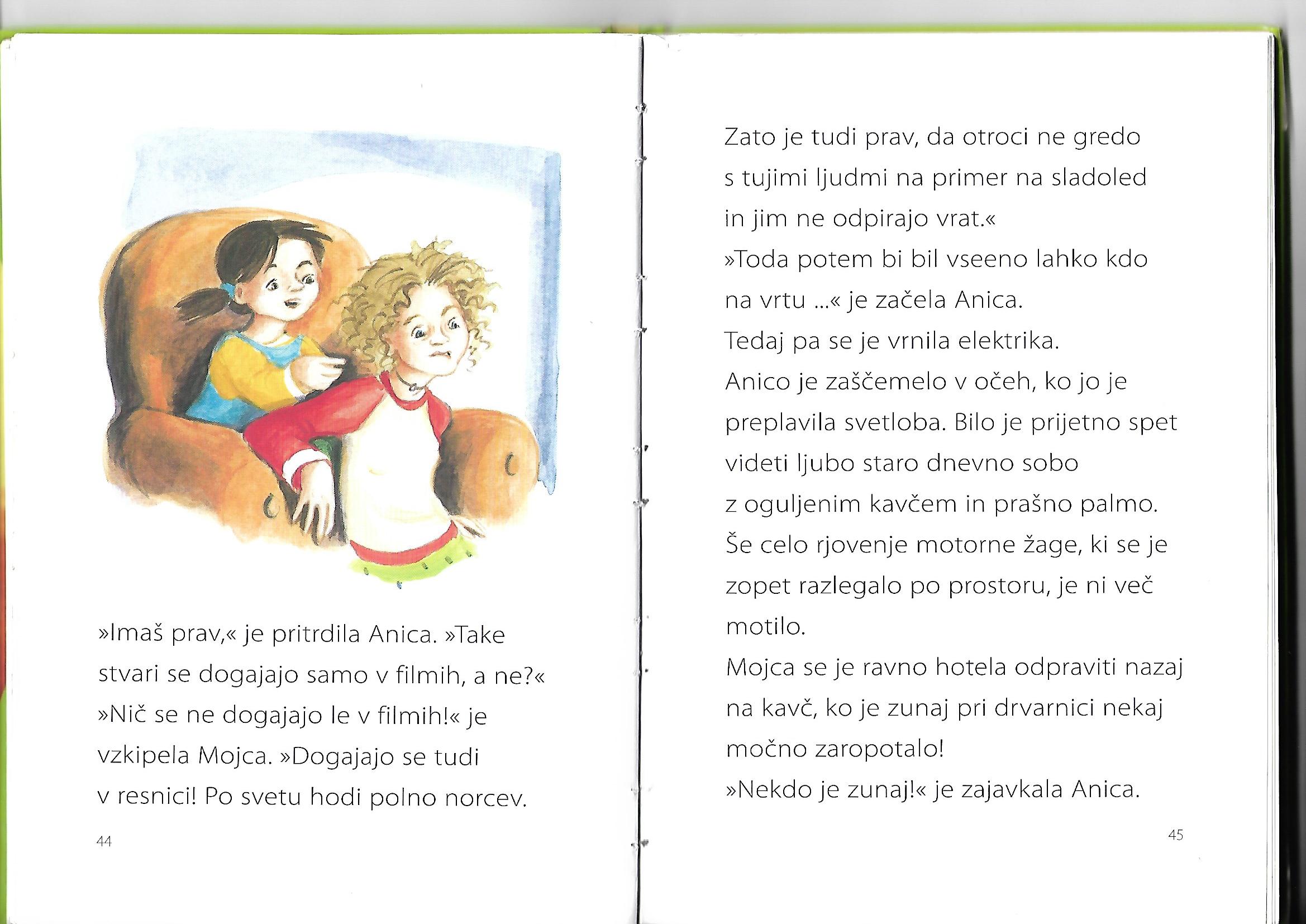 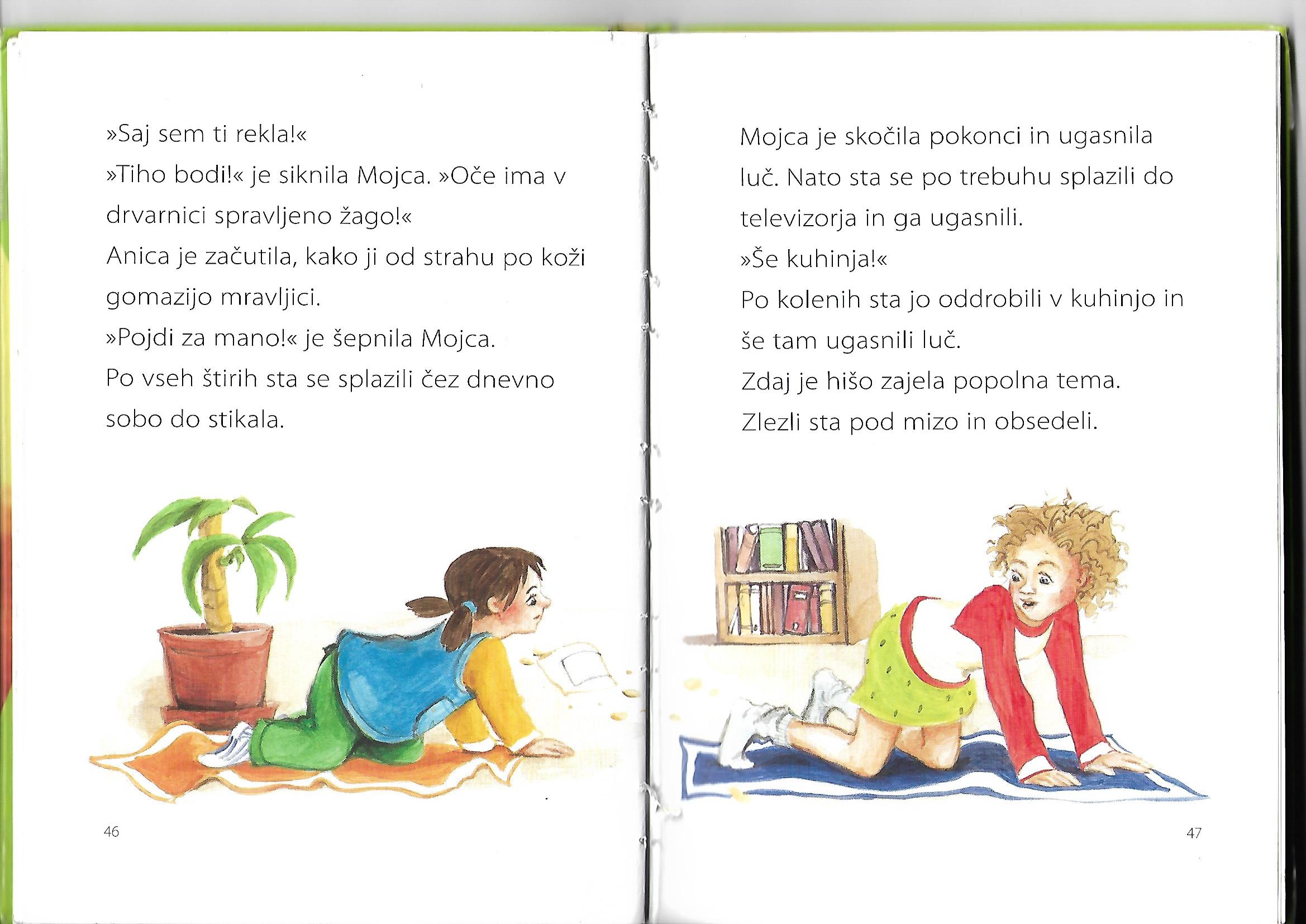 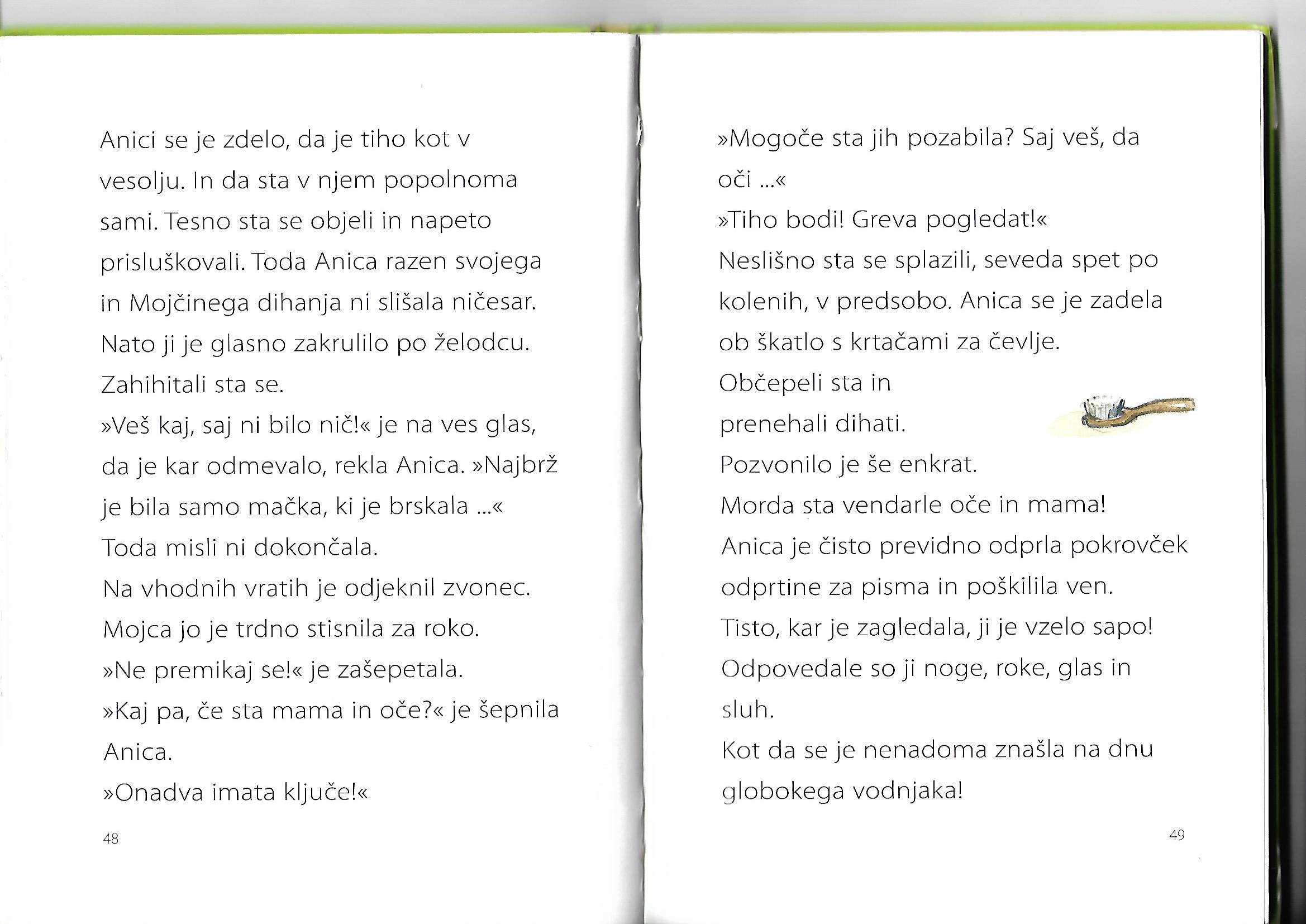 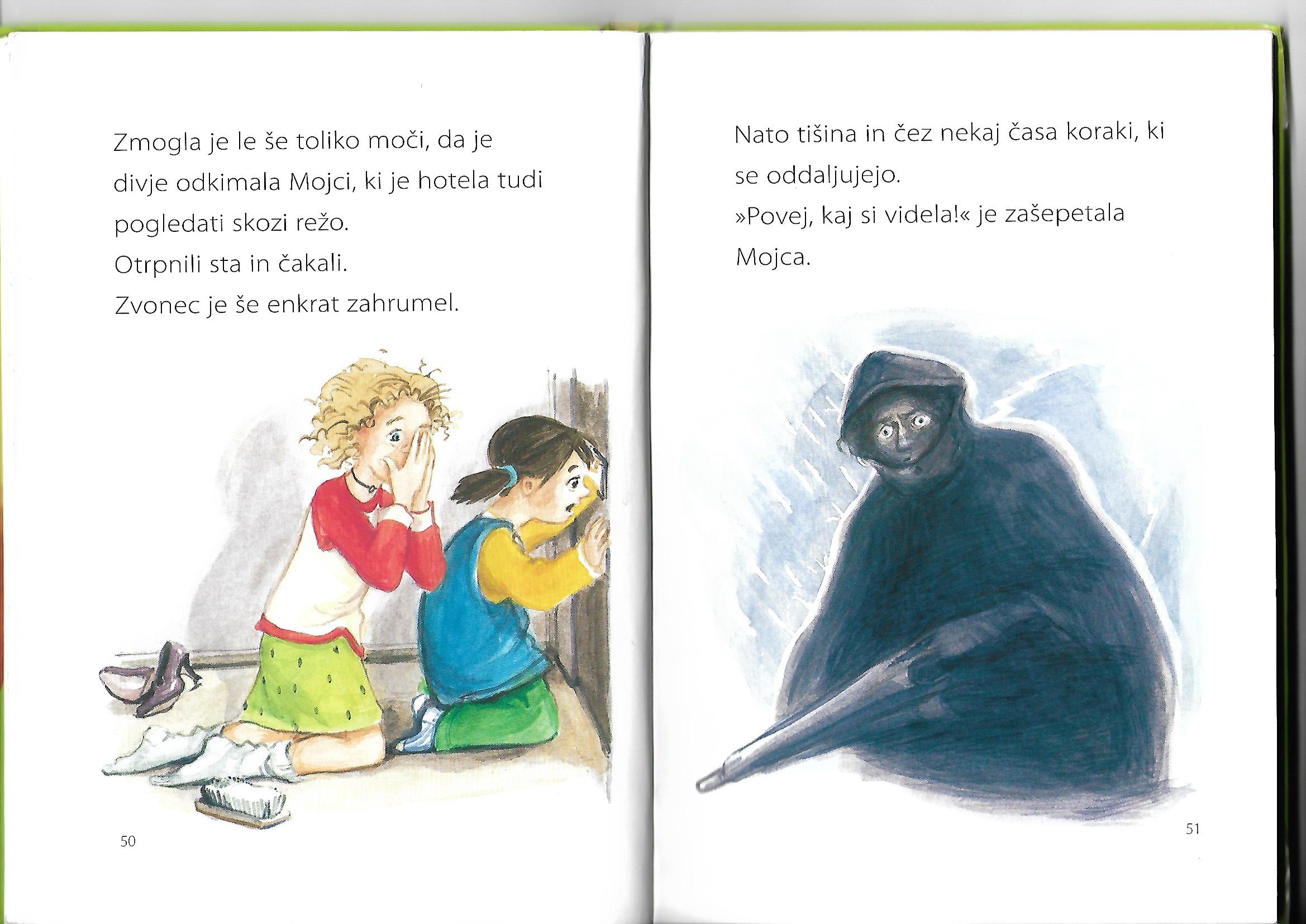 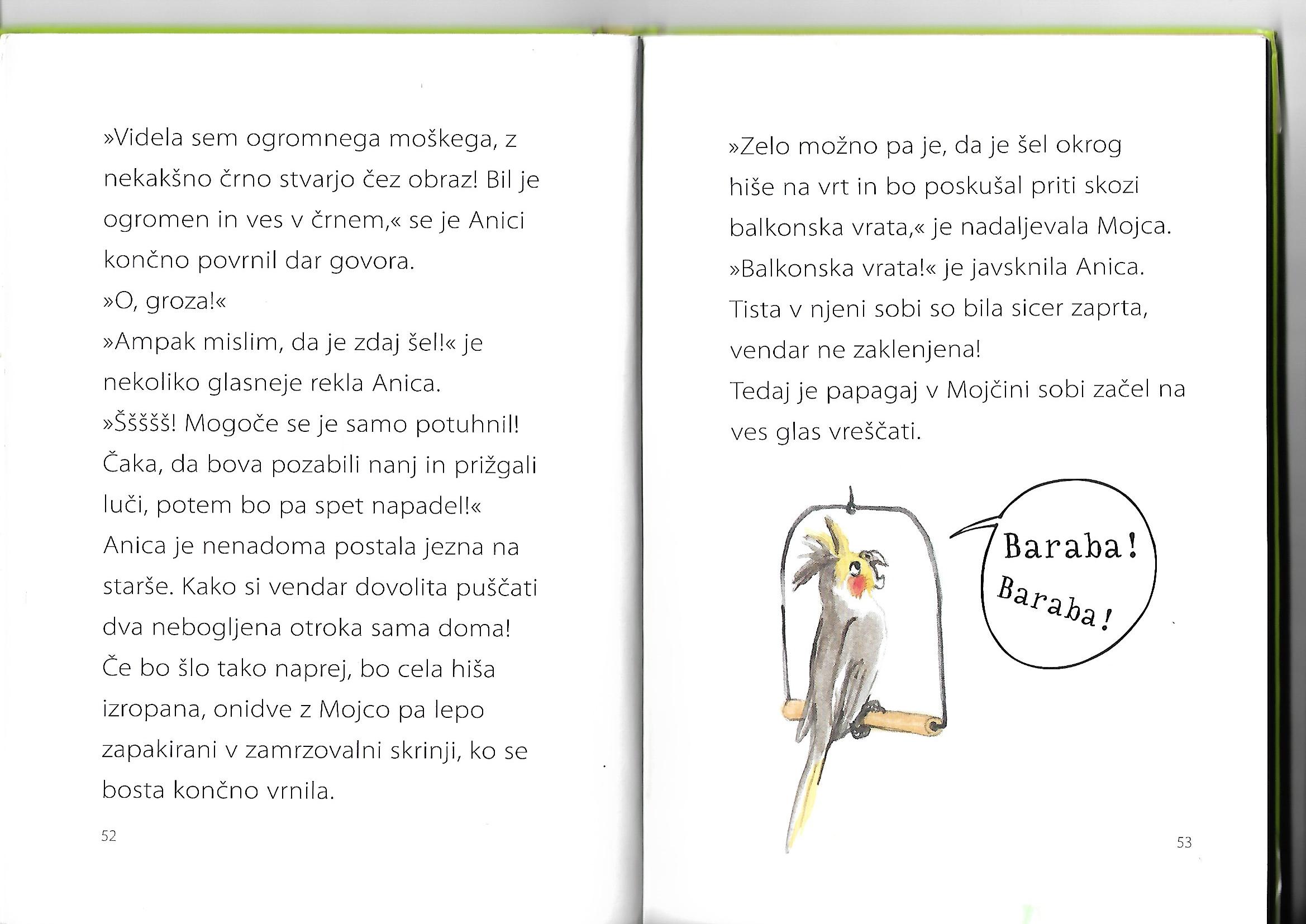 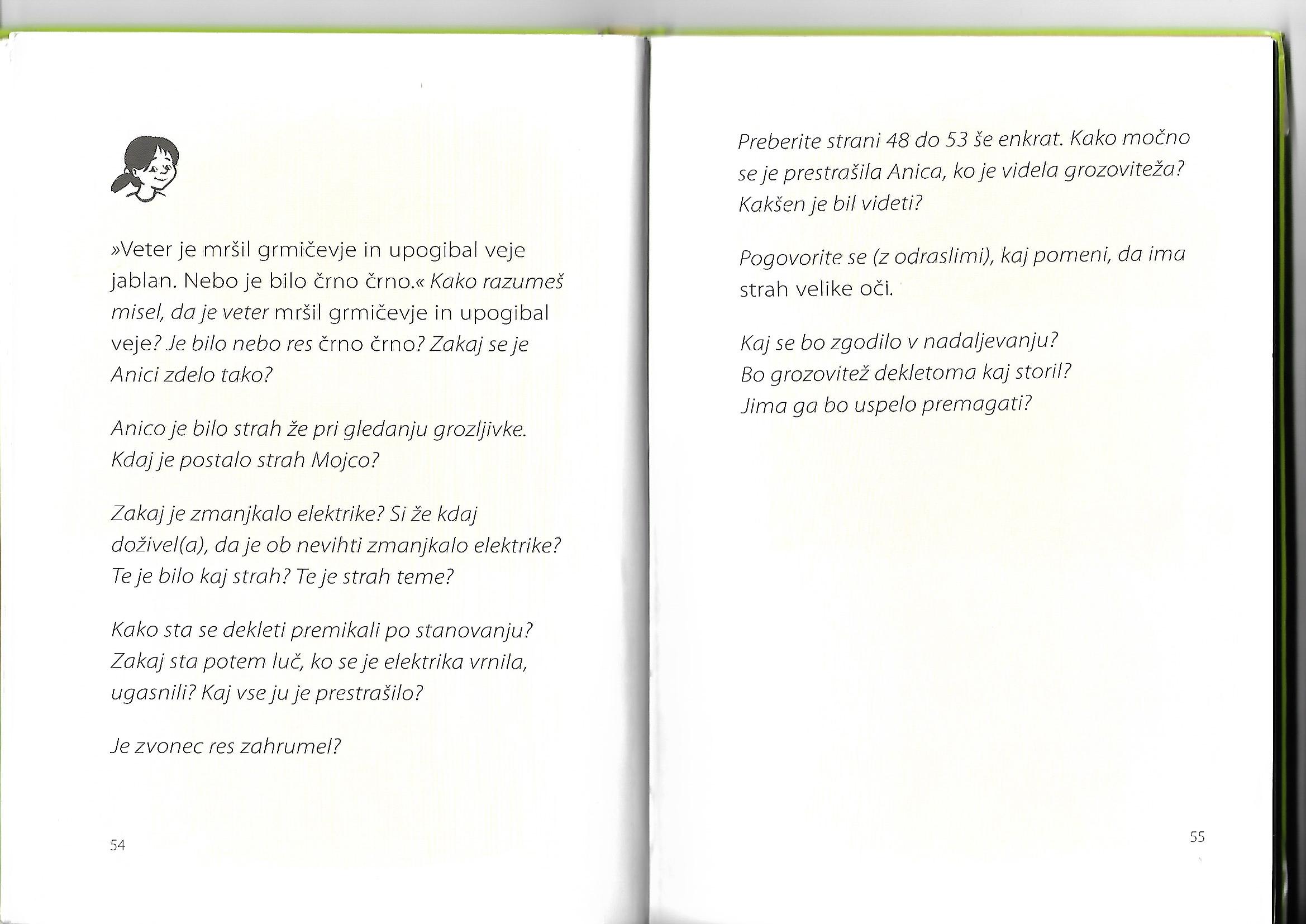 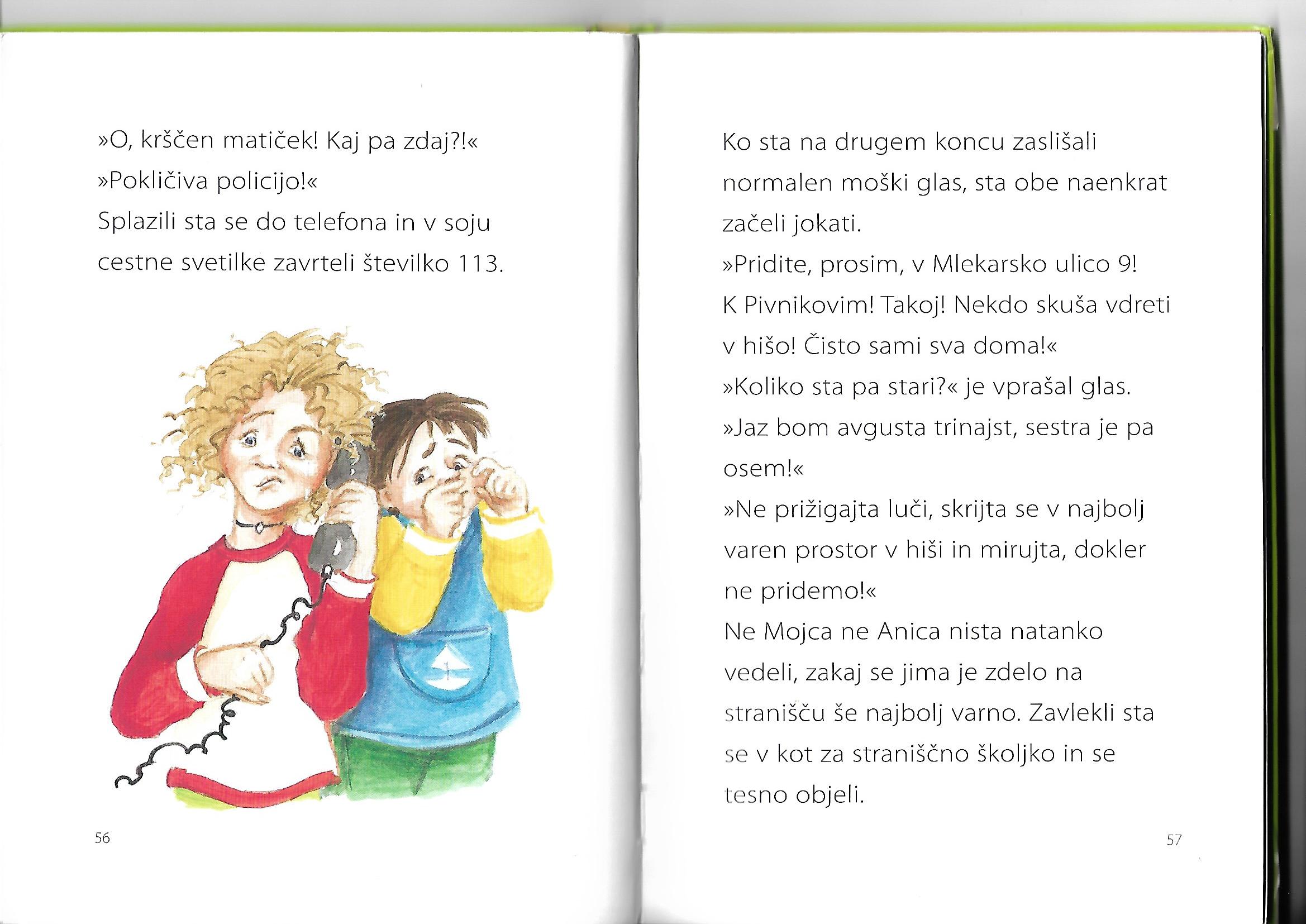 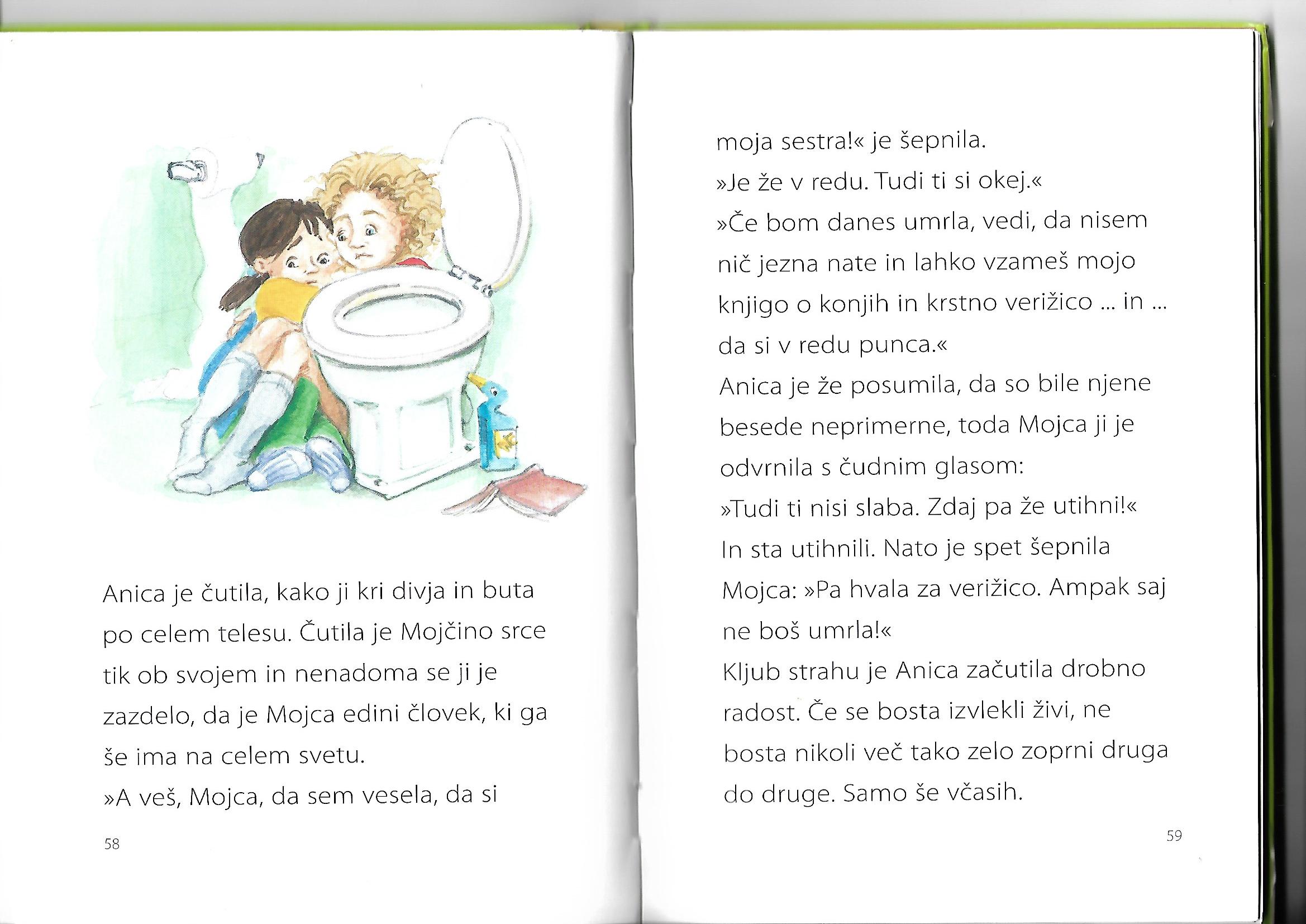 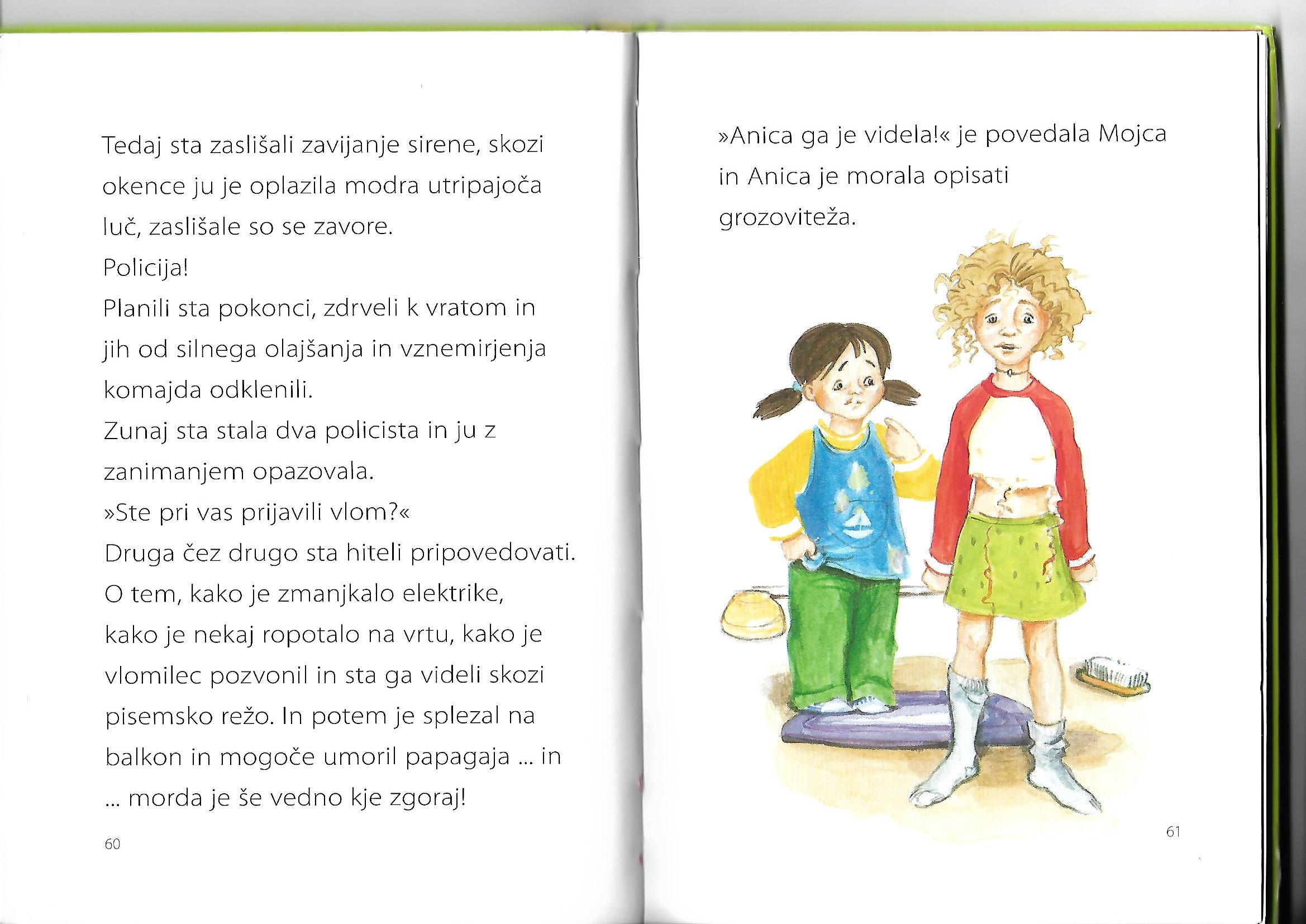 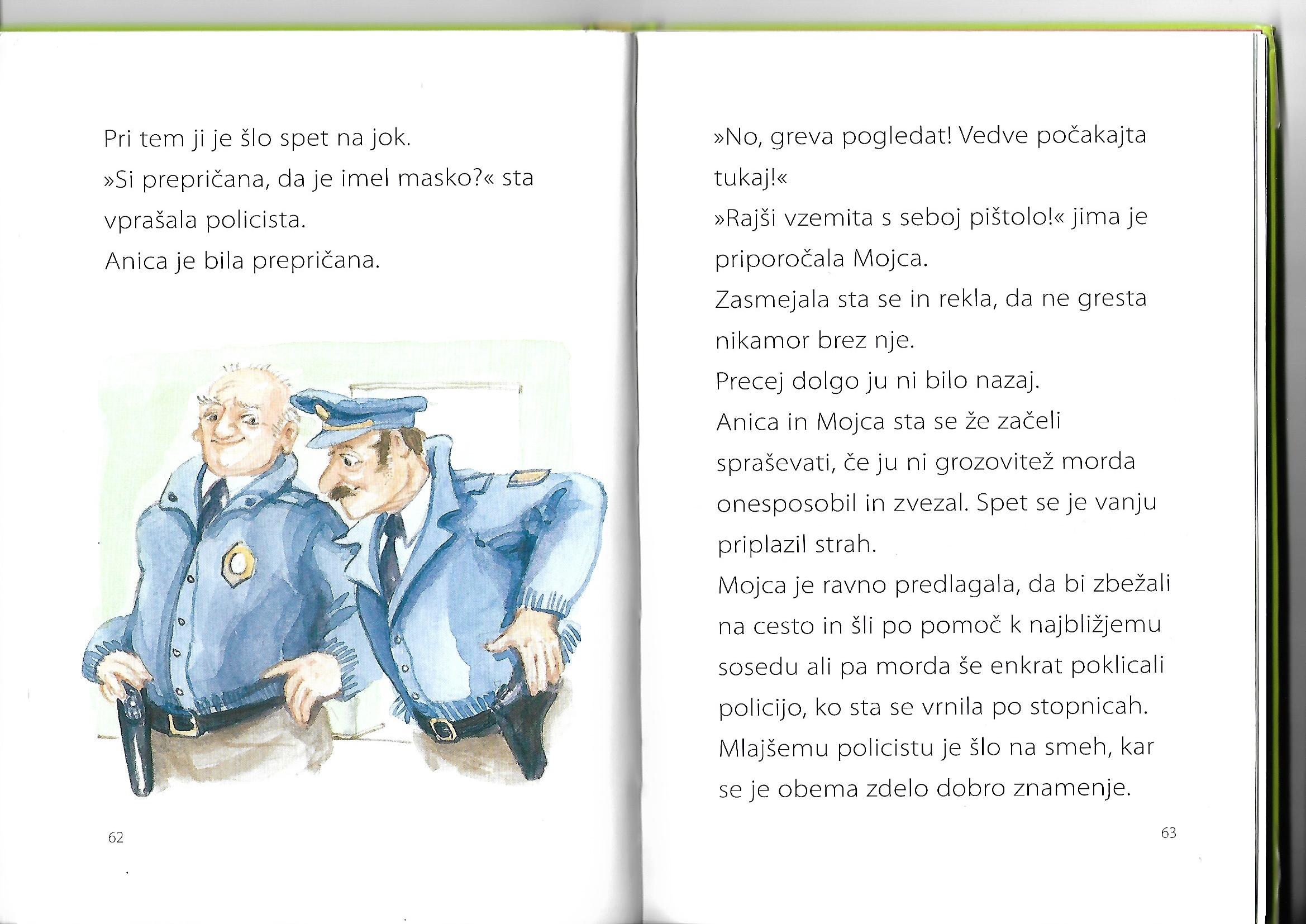 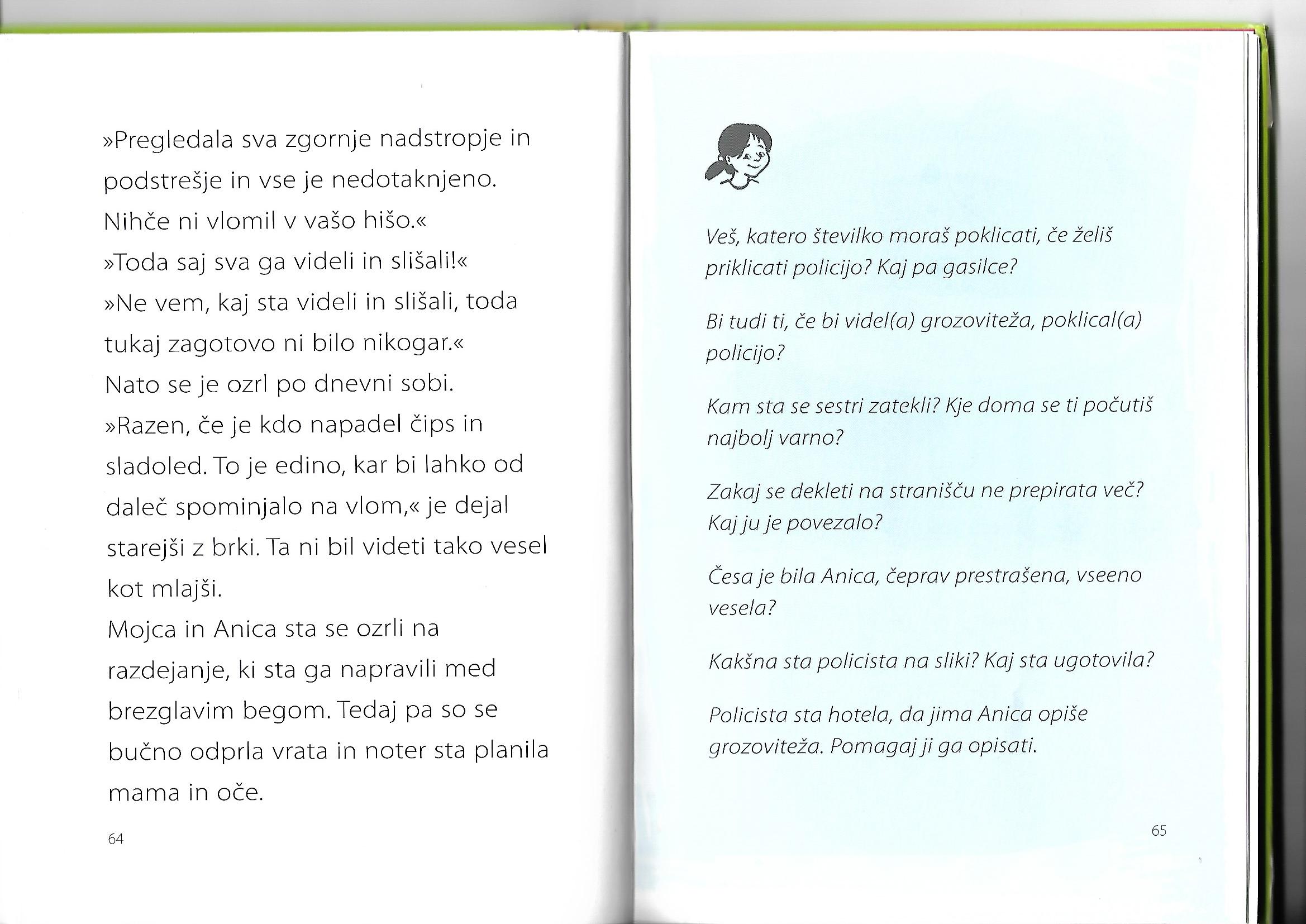 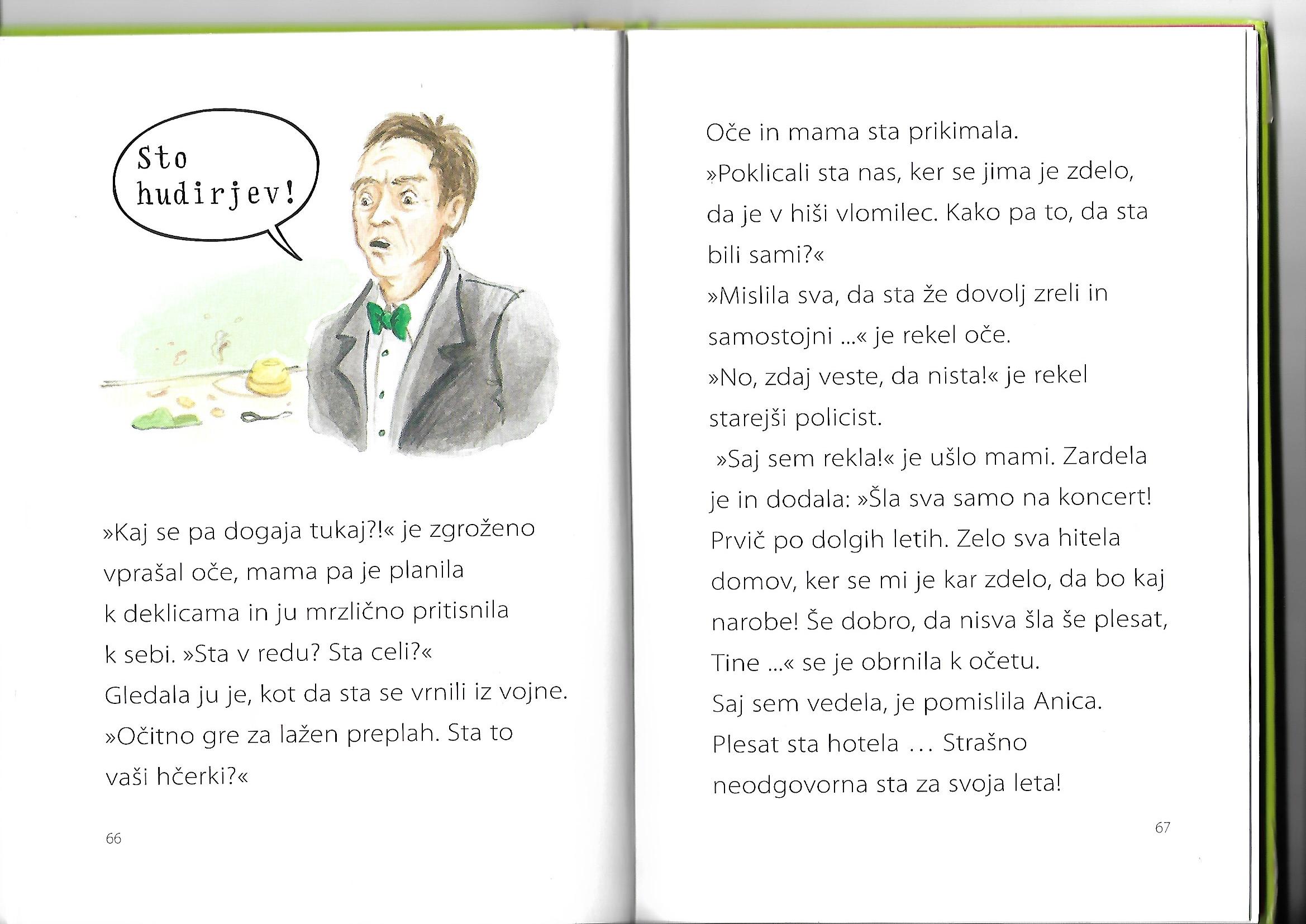 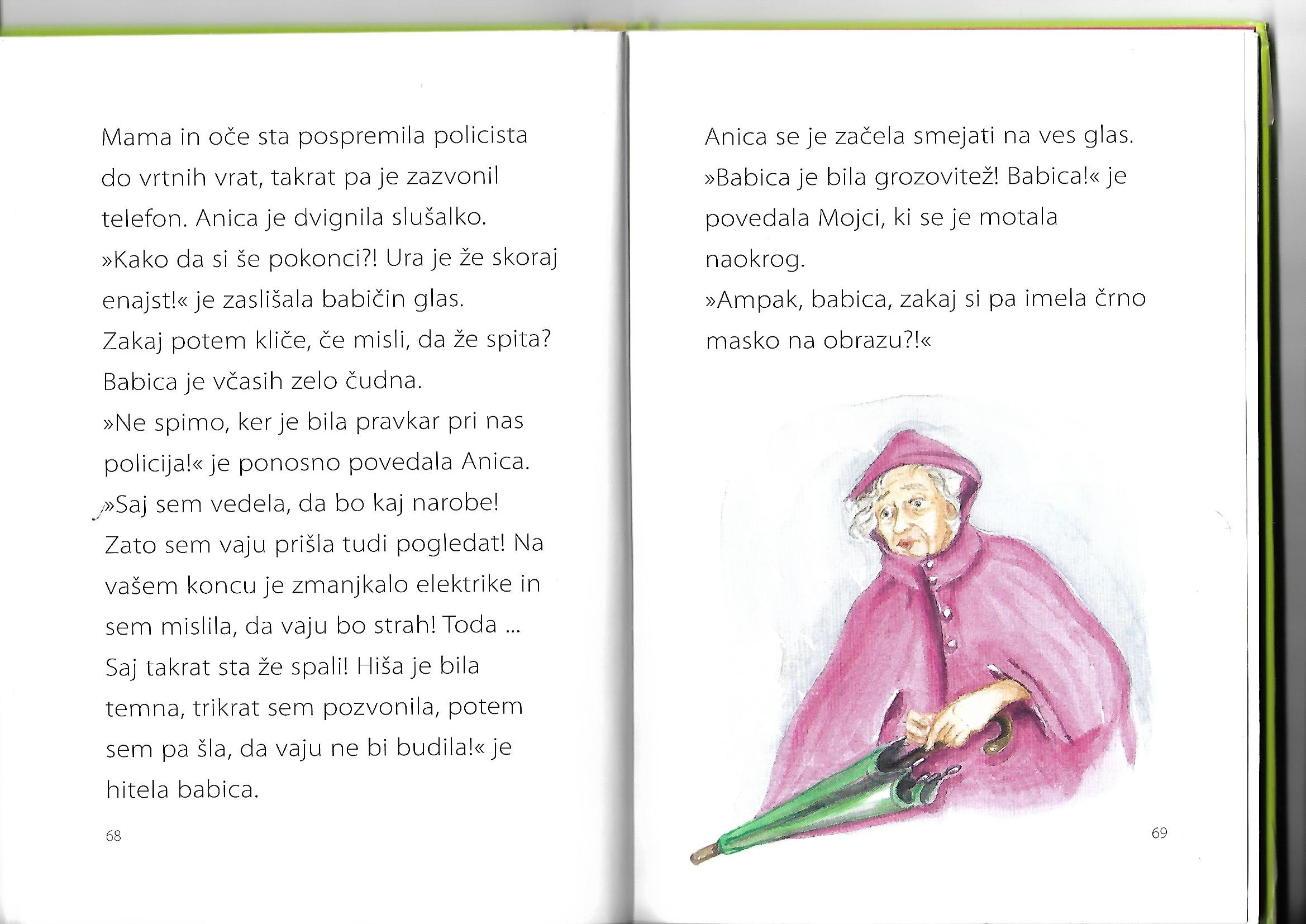 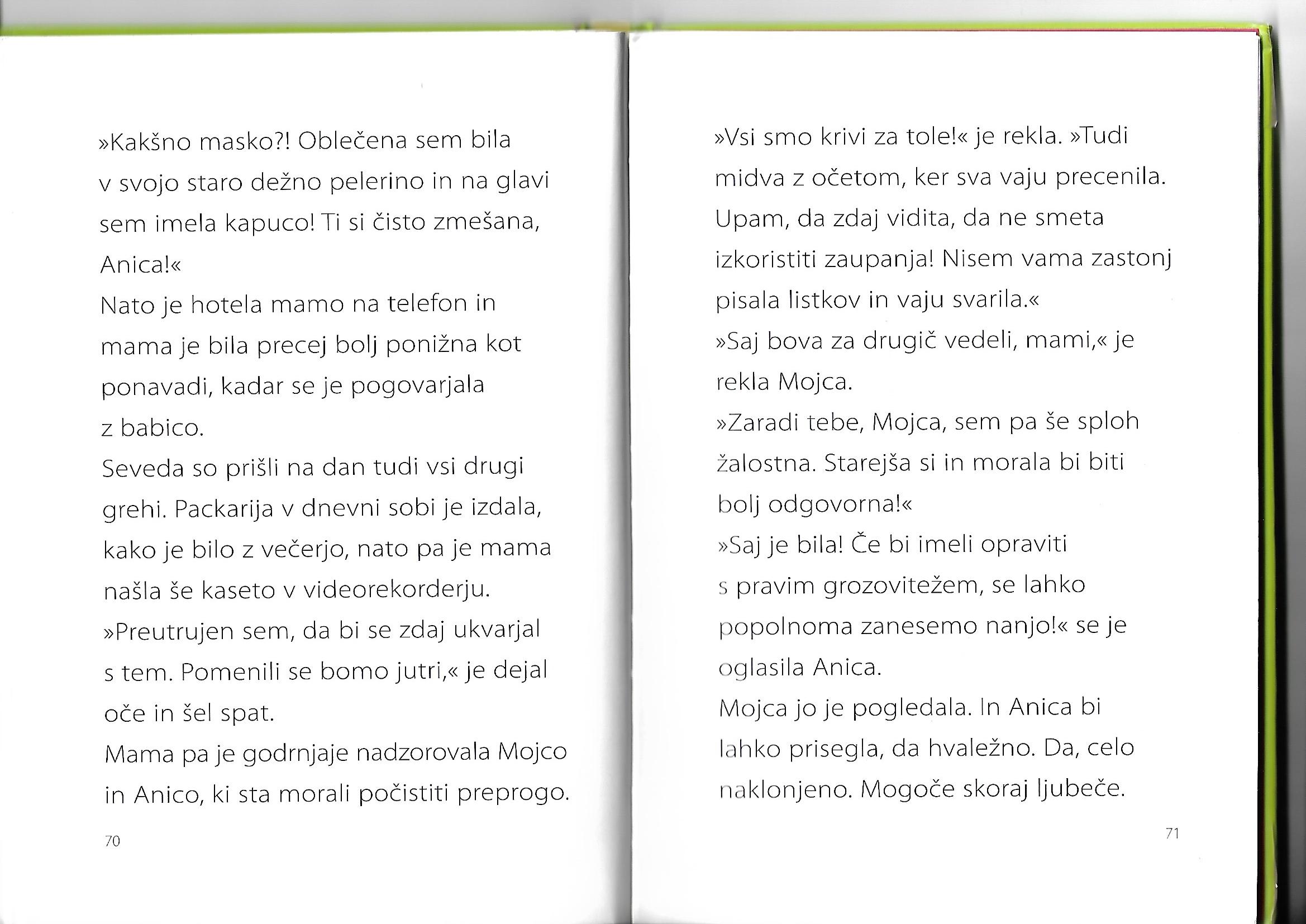 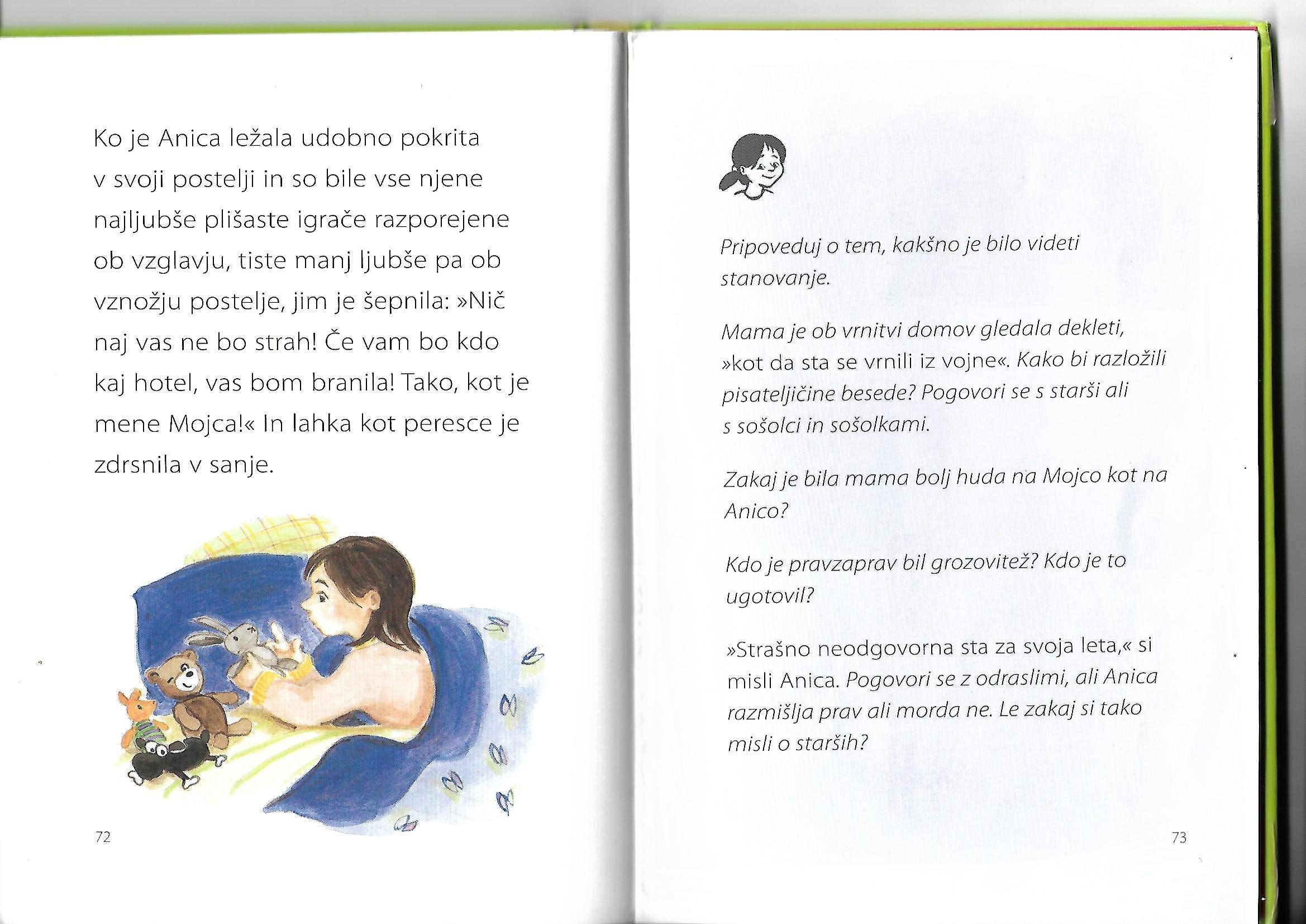 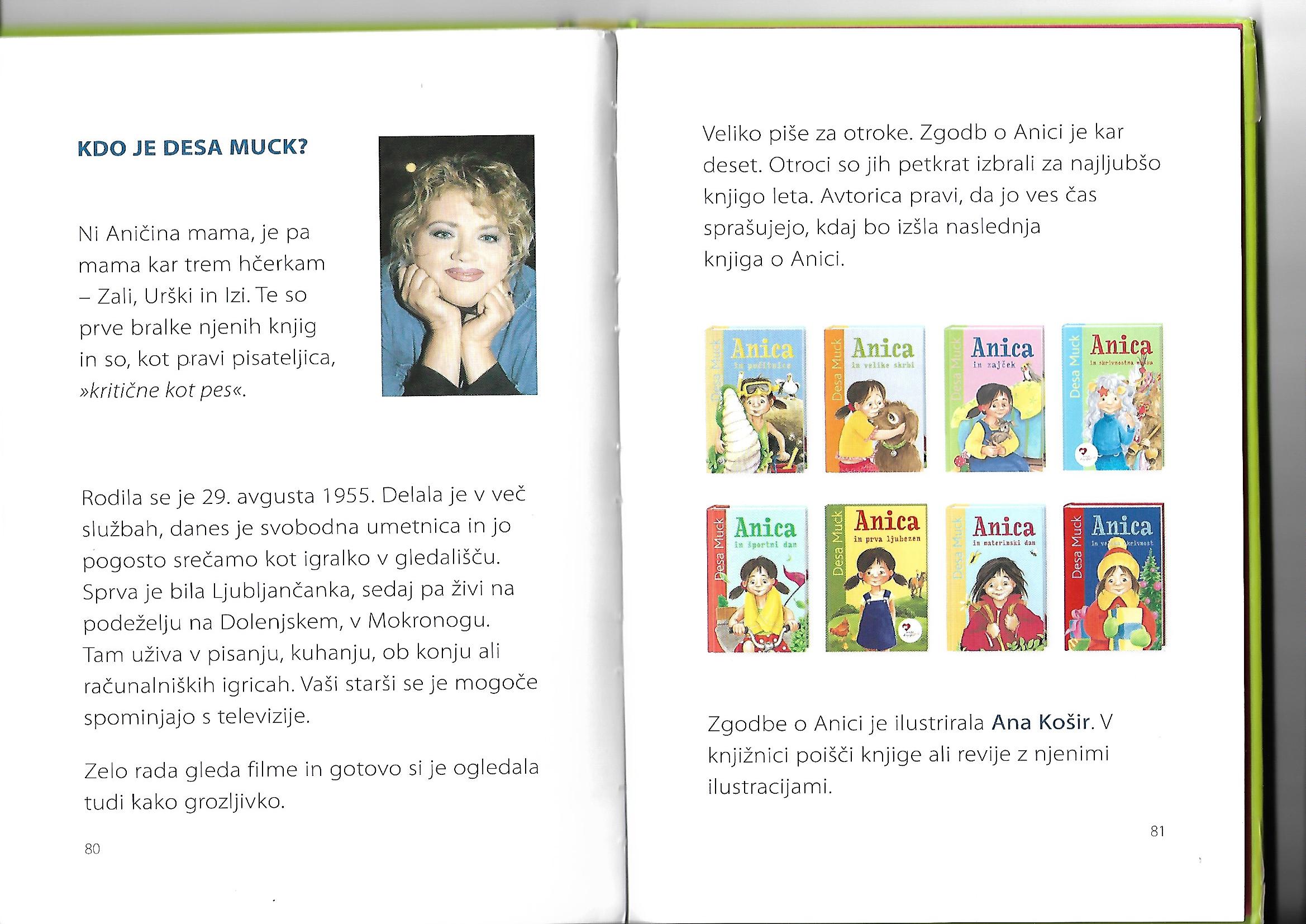